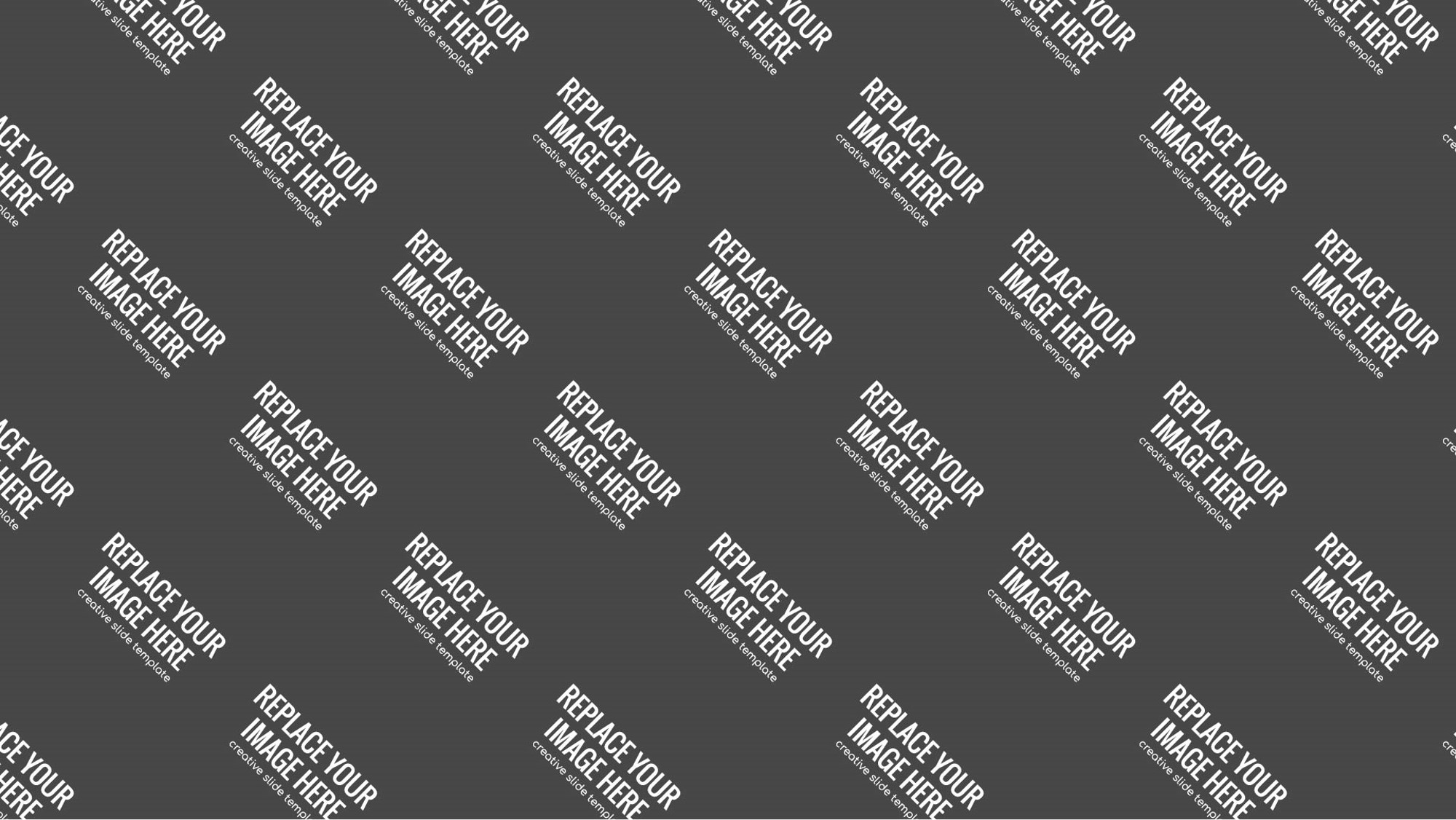 www.yourcompany.com
Janelkha
presentation template
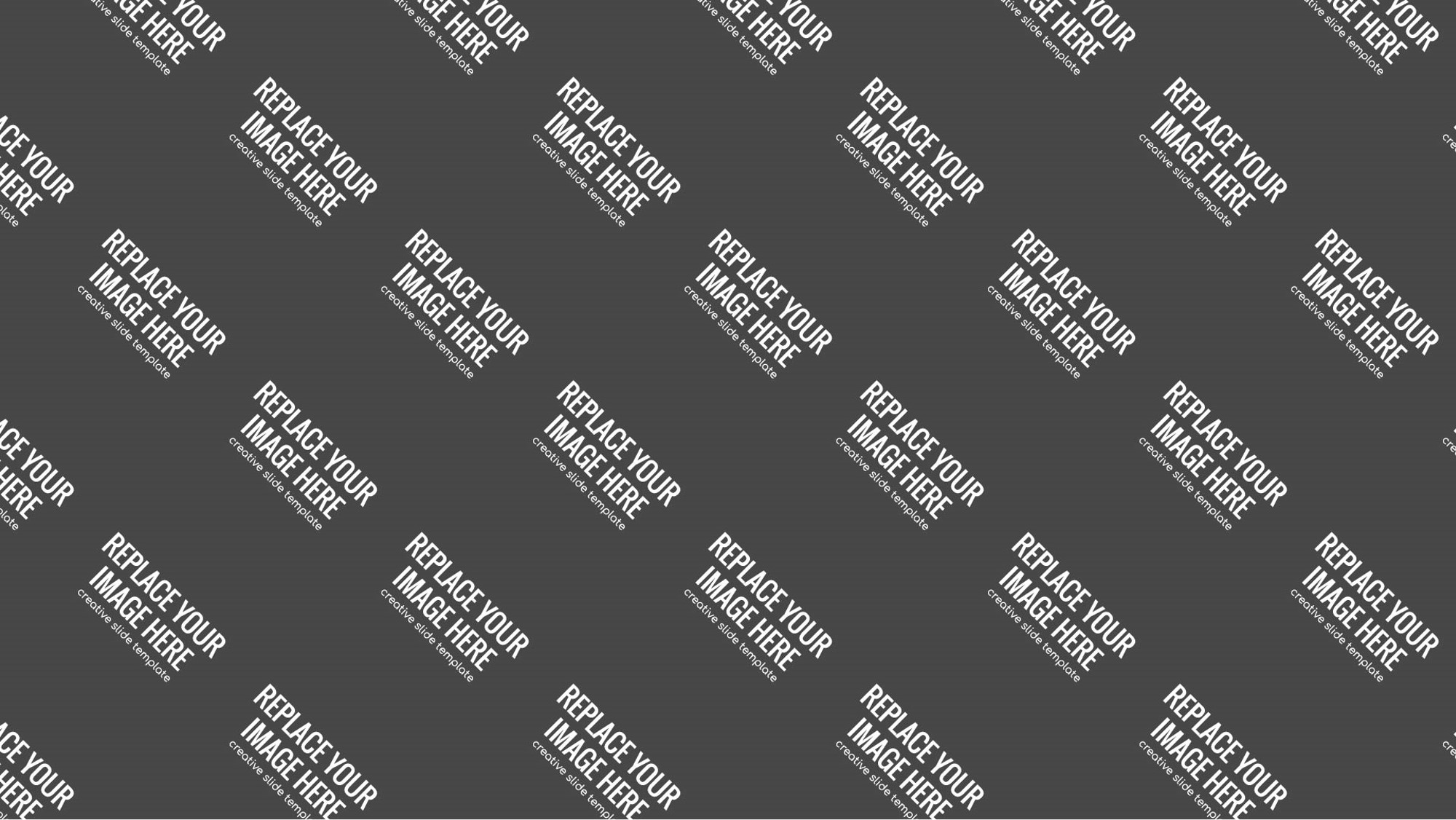 www.yourcompany.com
Janelkha
Presentation
Dapibus quam aliqua sied pretium vivera ornare praesent turpis antes dolor elementum ipsum volutpat doloreny elementum
Asuscipit eros iste metus auctor dapibus quam aliquam sied pretium viverra ornare praesent turpis ante dolo elementu ipsum volutpat tincidunt dapibus integer mollis  vel magna hendrerit eleifend nulla dictum pellentesque lacus vitae tristiqu nullam
23.456 USER
Asuscipit eros iste metus auctor dapibus quam aliquam sied elementu ipsum
Learn More...
www.yourcompany.com
Simple Us
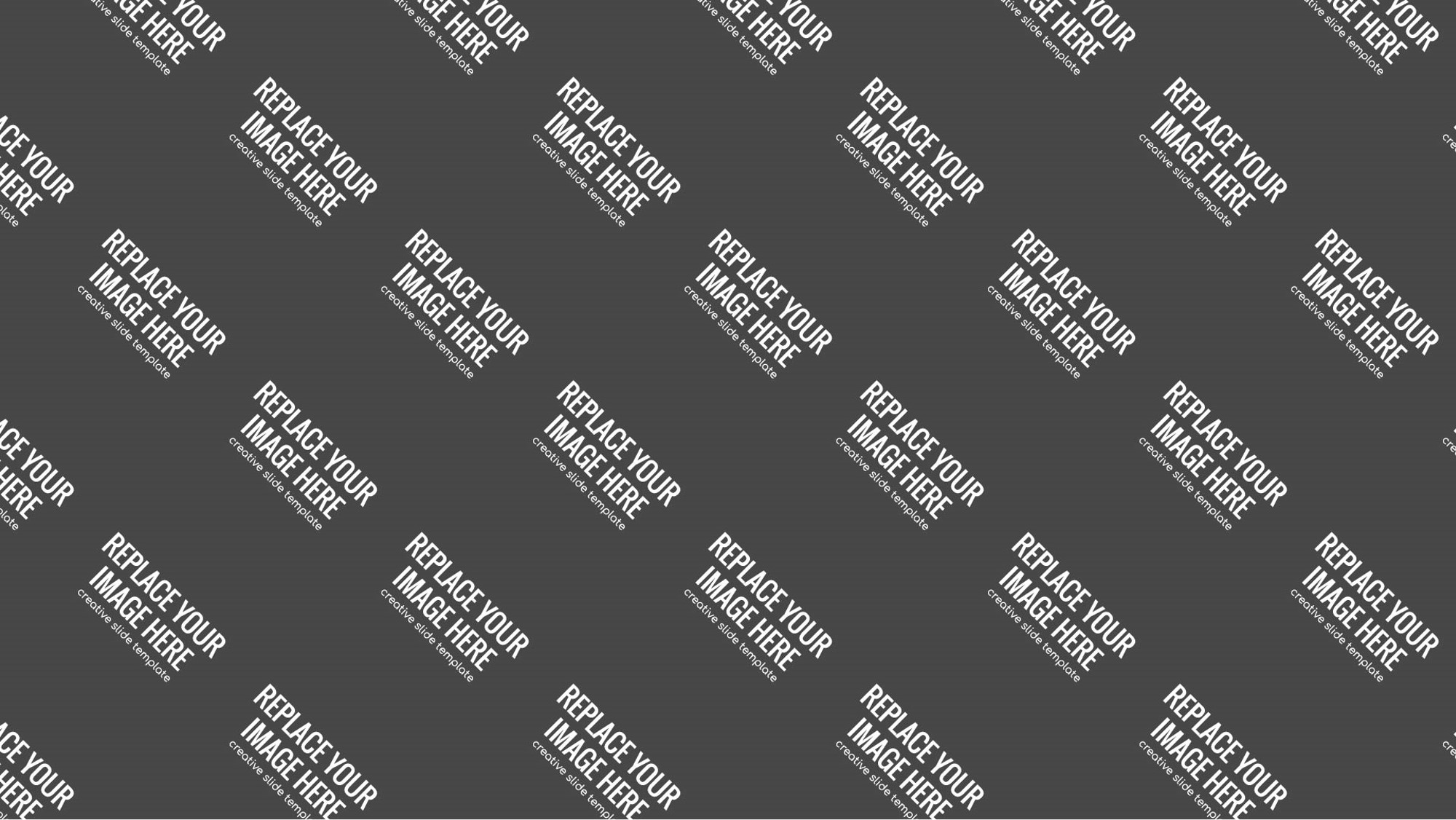 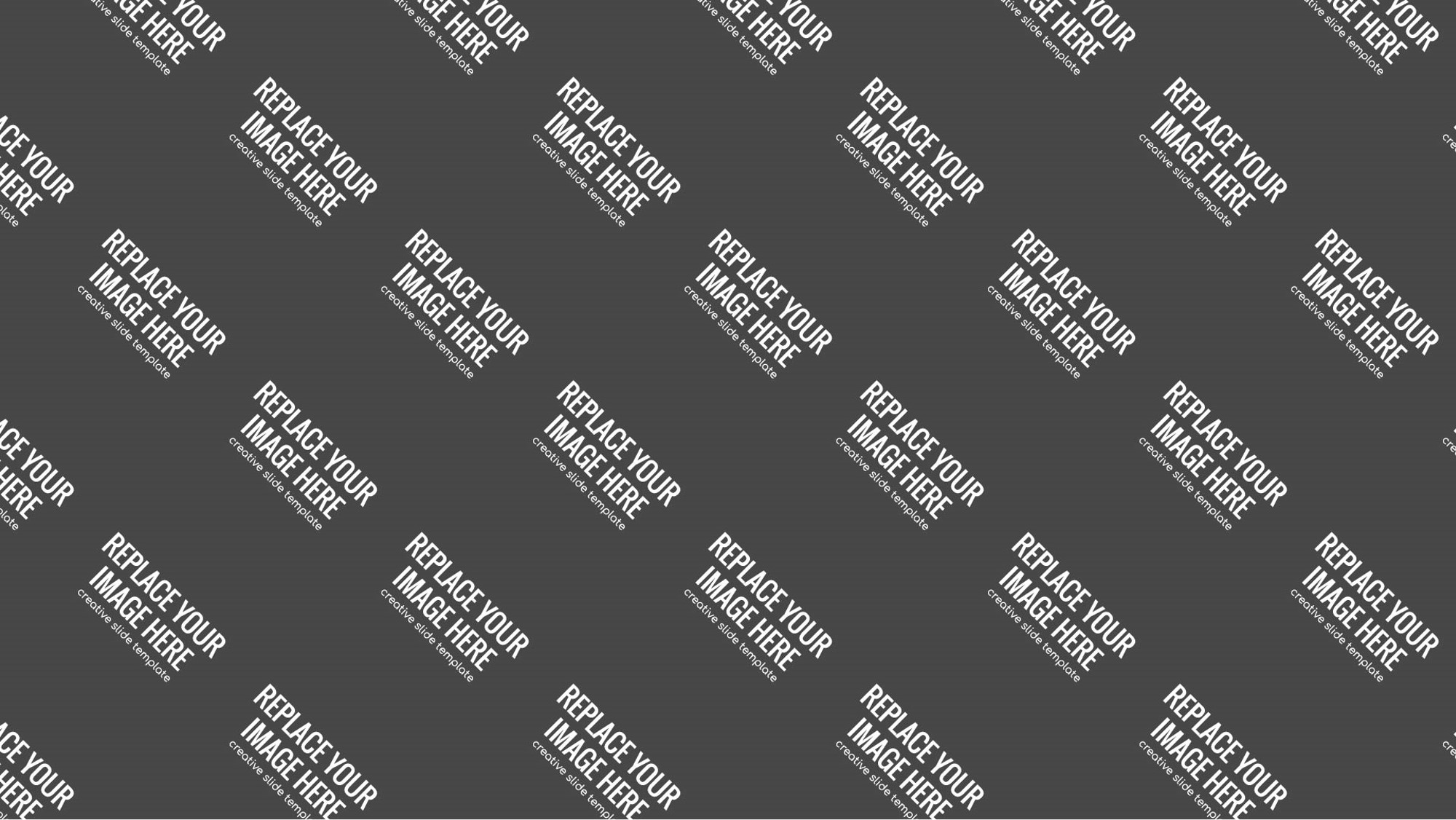 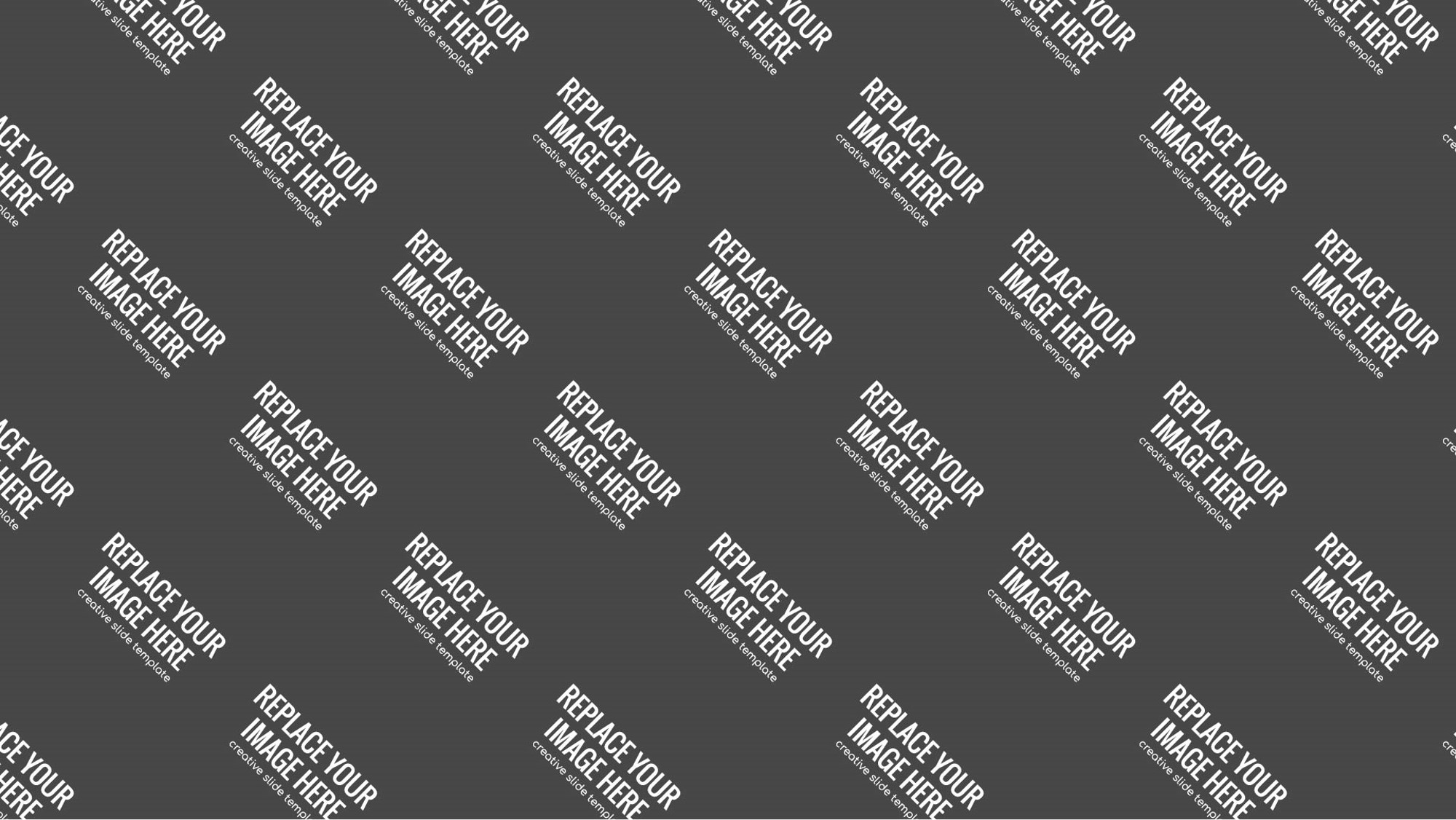 Dapibus quam aliqua sied pretium vivera ornare praesent turpis antes dolor elementum ipsum volutpat doloreny elementum
Asuscipit eros iste metus auctor dapibus quam aliquam sied pretium viverra ornare praesent turpis ante dolo elementu ipsum volutpat tincidunt dapibus integer mollis  vel magna hendrerit eleifend nulla dictum pellentesque lacus vitae tristiqu nullam
Learn More...
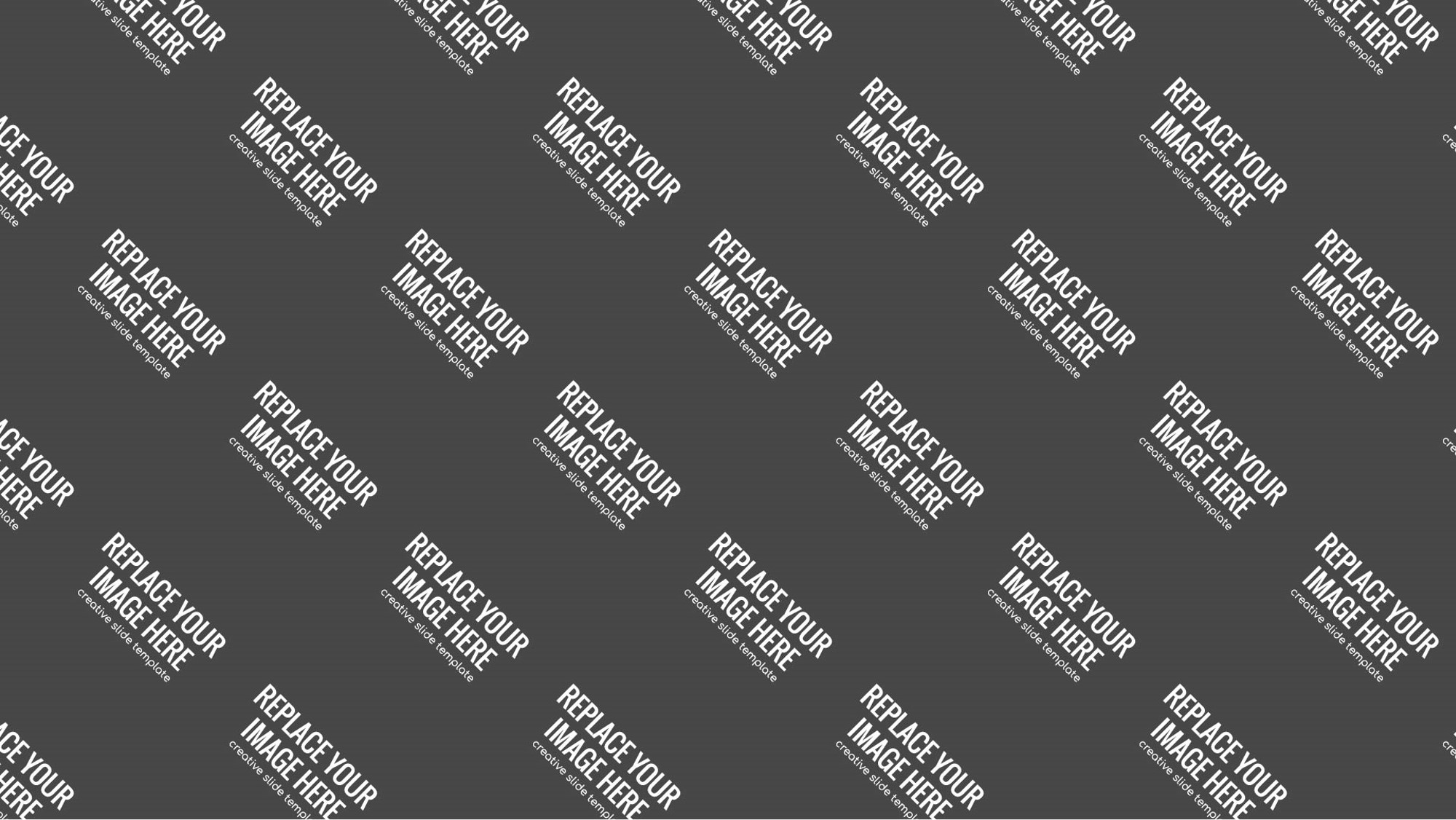 www.yourcompany.com
Janelkha
Best Features
Description
Description
Dapibus quam aliqua sied pretium vivera ornare praesent turpis antes dolor elementum
suscipit eros iste metus auctor dapibus quam aliquam siedas pretium viverra ornare lorem
suscipit eros iste metus auctor dapibus quam aliquam siedas pretium viverra ornare lorem
Asuscipit eros iste metus auctor dapi quam aliquam sied pretium viverra ornare praesent turpis ante dolo elementu ipsum volutpat tincidunt dapibus integer molis vel magna hendrerit eleifend nulla dictum pellentesque
Asuscipit eros iste metus auctor dapibus quam aliquam sied pretium viverra ornare praesent turpis ante dolo elementu ipsum volutpat tincidunt dapibus integer mollis  vel magna hendrerit eleifend nulla dictum pellentesque
Learn More...
www.yourcompany.com
Content List
Asuscipit eros iste metus auctor dapibus quam aliquam sied pretium viverra ornare praesent turpis ante dolo elementu ipsum volutpat tincidunt dapibus integer mollis  vel magna hendrerit eleifend nulla dictum pellentesque lacus vitae ante dolo elementu tristiqu nullam
Dapibus quam aliqua sied pretium vivera ornare praesent turpis antes
Learn More...
Company Profile
Image Gallery
About Team
Data Info
04
03
02
01
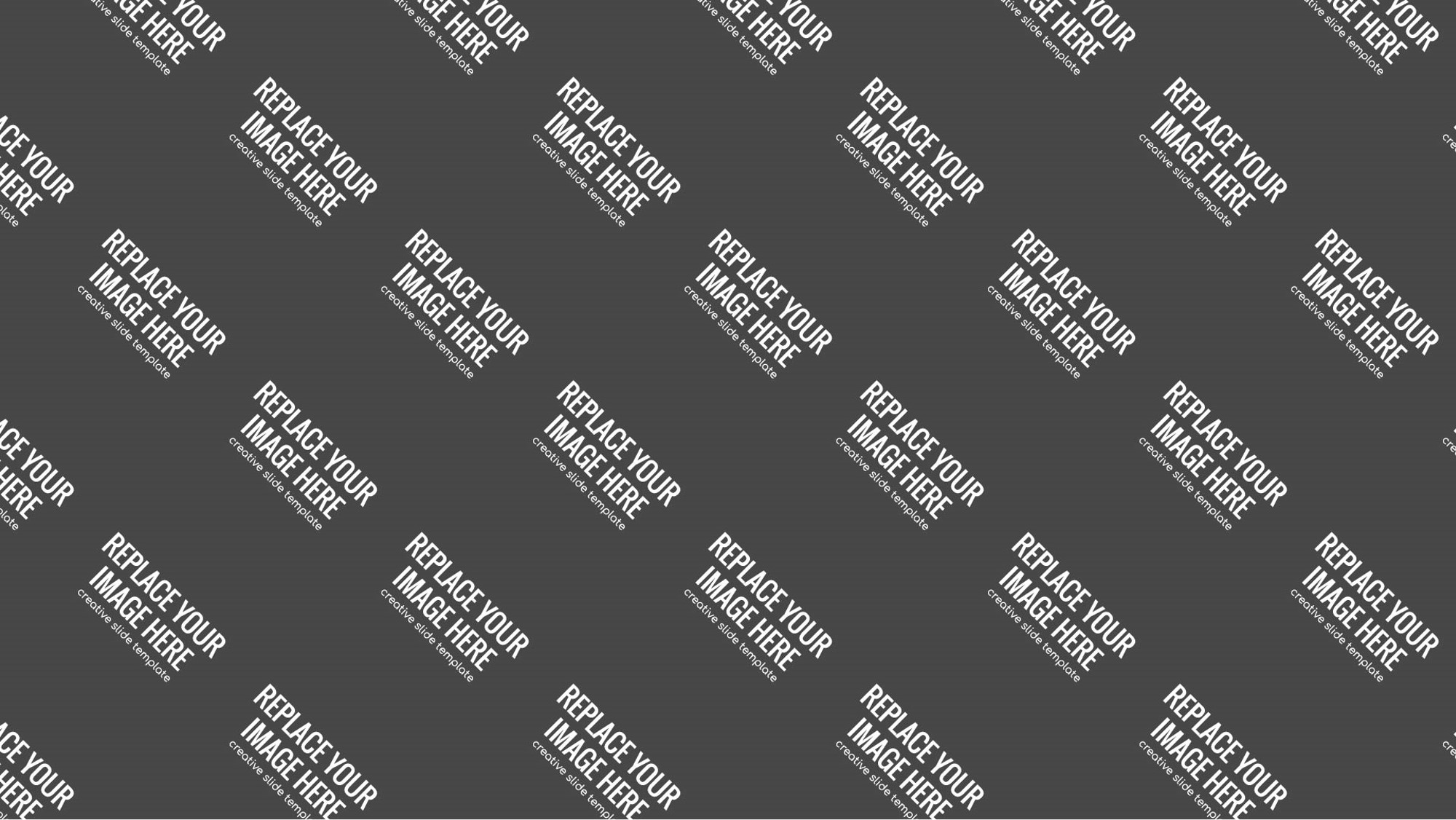 Asuscipit eros iste metu auctor da quam aliqum sied elemen pretium viverra ornare praesent
Asuscipit eros iste metu auctor da quam aliqum sied elemen pretium viverra ornare praesent
Asuscipit eros iste metu auctor da quam aliqum sied elemen pretium viverra ornare praesent
Asuscipit eros iste metu auctor da quam aliqum sied elemen pretium viverra ornare praesent
11.00 – 12.00 WIB
10.00 – 11.00 WIB
08.00 – 09.00 WIB
09.00 – 10.00 WIB
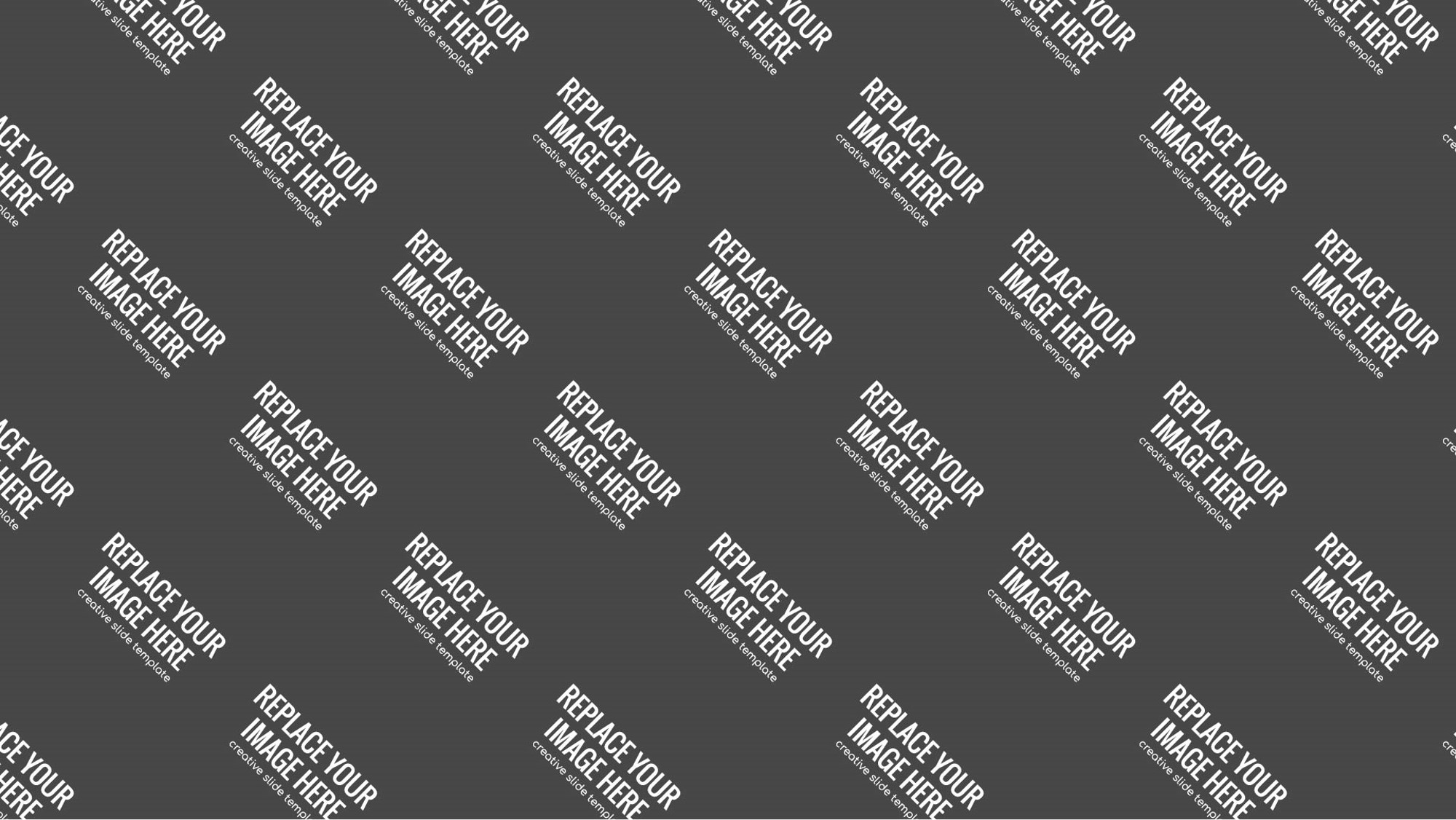 www.yourcompany.com
Company
Profile
01
Dapibus quam aliqua sied pretium vivera ornare praesent turpis antes dolor elementum ipsum volutpat
Asuscipit eros iste metus auctor dapibus quam aliquam sied pretium viverra ornare praesent turpi ante do elementu ipsum volutpat tincidunt dapibus integer mollis  vel magna hendrerit eleifend nulla dictum pellentesque lacus vitae
Learn More...
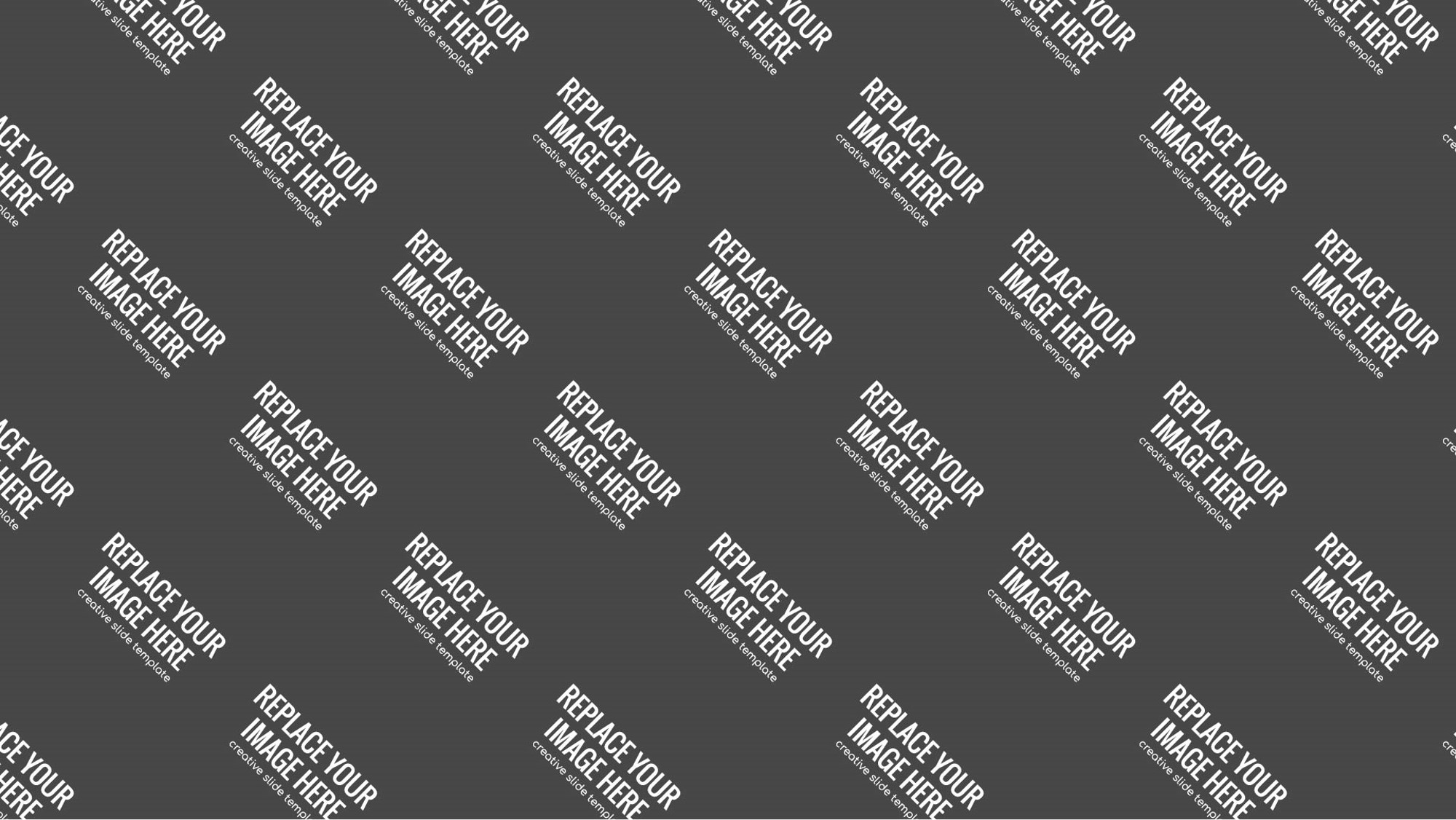 www.yourcompany.com
Few Words
About us
Description
Asuscipit eros iste metus auctor id dapibus quam aliquam sied pretium viverra ornare praesent turpis antes dolor nulla iste elementum ipsum volutpat tincidunt pretium viverra ornare praesent turpis antes dolor elementum ipsum volutpat tincidunt  pretium viverra ornare praesent turpis antes dolor elementum ipsum dapibus quam aliquam sied pretium viverra ornare qua praesent turpis andapibus quam aliquam sied pretium viverra ornare praesent turpis an
Asuscipit eros iste metus auctor id dapibus quam aliquam sied pretium viverra ornare praesent turpis antes dolor nulla iste elementum ipsum volutpat tincidunt pretium viverra ornare praesent turpis
Learn More...
www.yourcompany.com
Janelkha Story
asuscipit eros iste metus auctor id dapibus quam aliquam sied pretium viverra ornare praesent turpis antes dolor elementum ipsum volutpat istes tincidunt dapibus integer mollis da ipsum magna asuscipit iste eros iste metus auctor id dapibus q
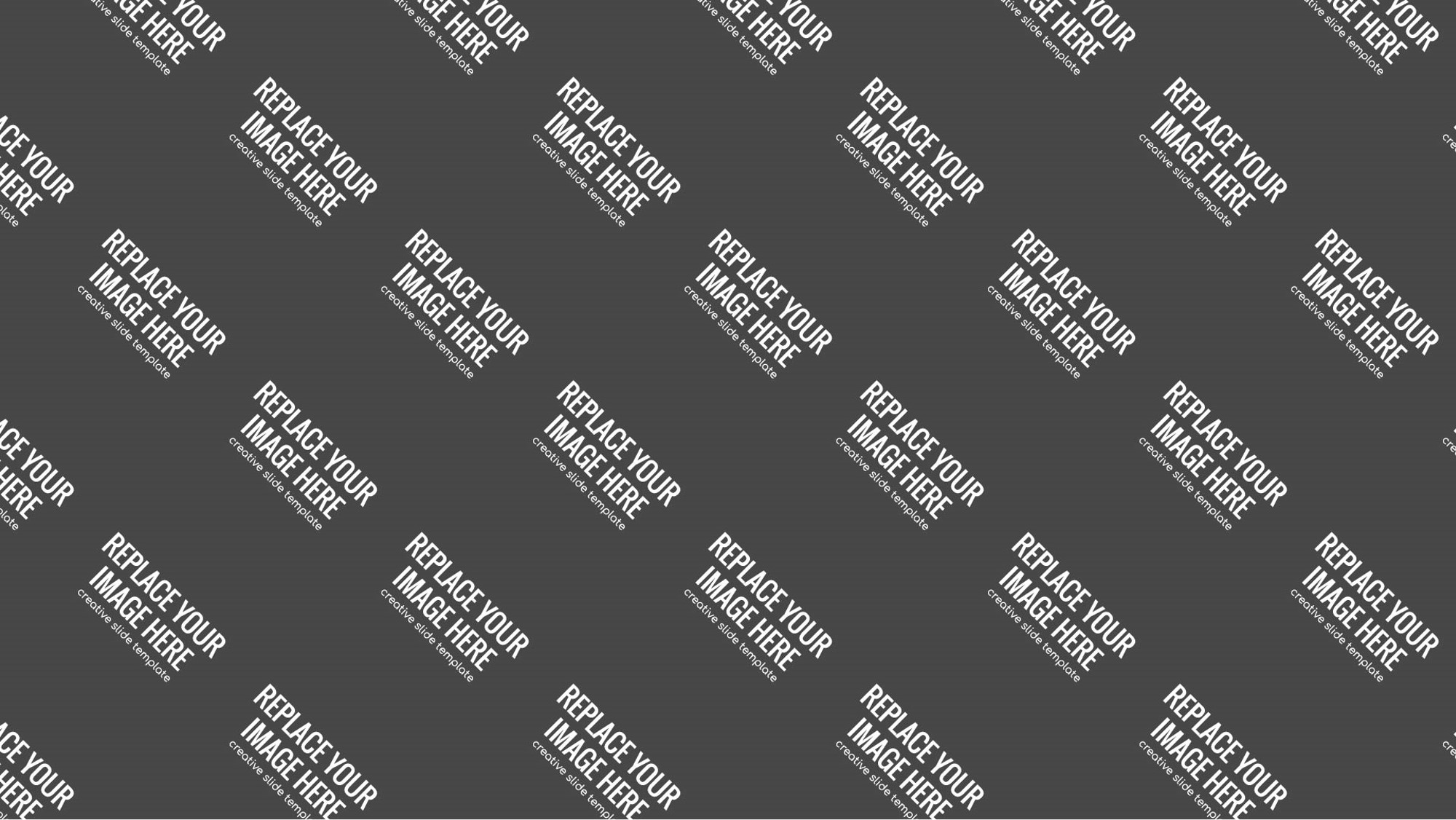 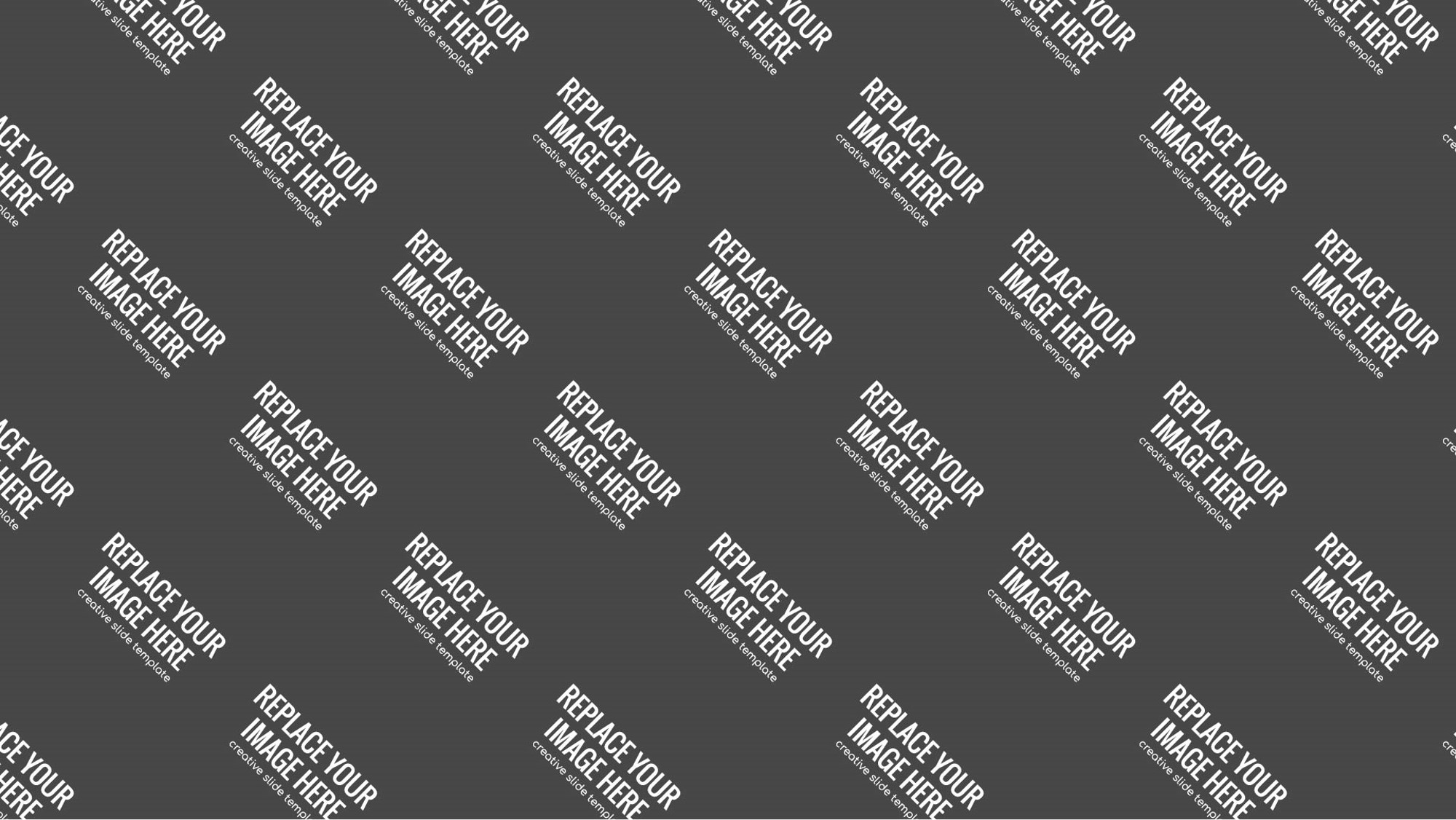 2021
Asuscipit eros iste metus auctor id dapibus quam aliquam sied pretium viverra ornare ipraesen turpisa antesa dolor elementum ipsum volutpat tincidunt dapibus integer mollis da vel magna is hendrerit eleifend nulla dictum pellentesque lacus vita tristiquel nullam malesuada nulla sedas massa feugiat ducimus
asuscipit eros iste metus auctor id dapibus quam aliquam sied pretium viverra ornare praesent turpis antes dolor elementum ipsum volutpat cidunt dapibus integer mollis da ipsum magna
www.Janelkha.co.id/pptx
Learn More...
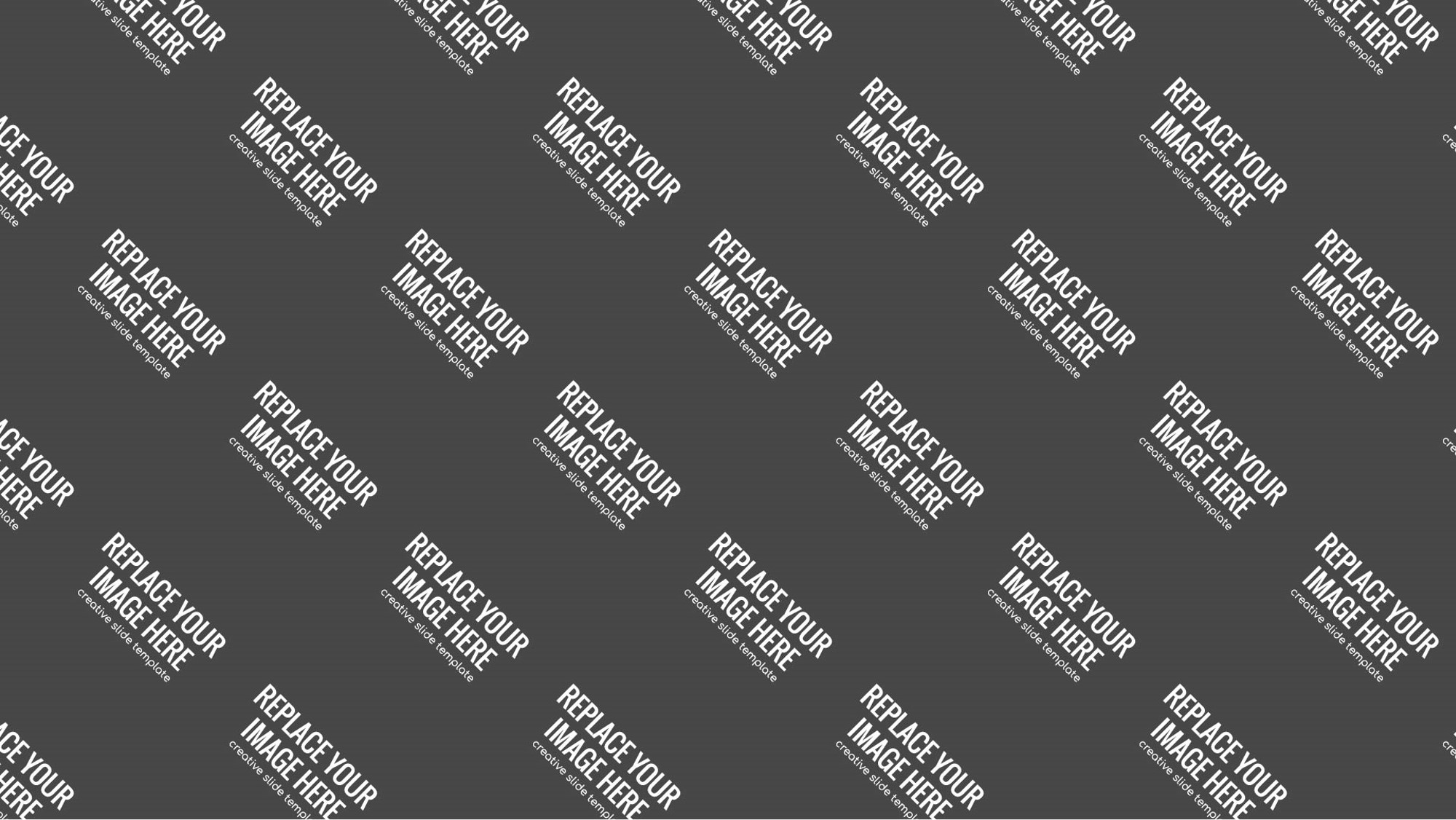 www.yourcompany.com
Janelkha
Best Quotes
Dapibus quam aliqua sied pretium vivera ornare praesent turpis antes dolor elementum
Asuscipit eros iste metus auctor dapi quam aliquam sied pretium viverra ornare praesent turpis ante dolo elementu ipsum volutpat tincidunt dapibus integer molis vel magna hendrerit eleifend nulla dictum pellentesque
Learn More...
“Dapibus quam aliquam sied pretium vivera ornare praesent turpis antes dolor elementum.”
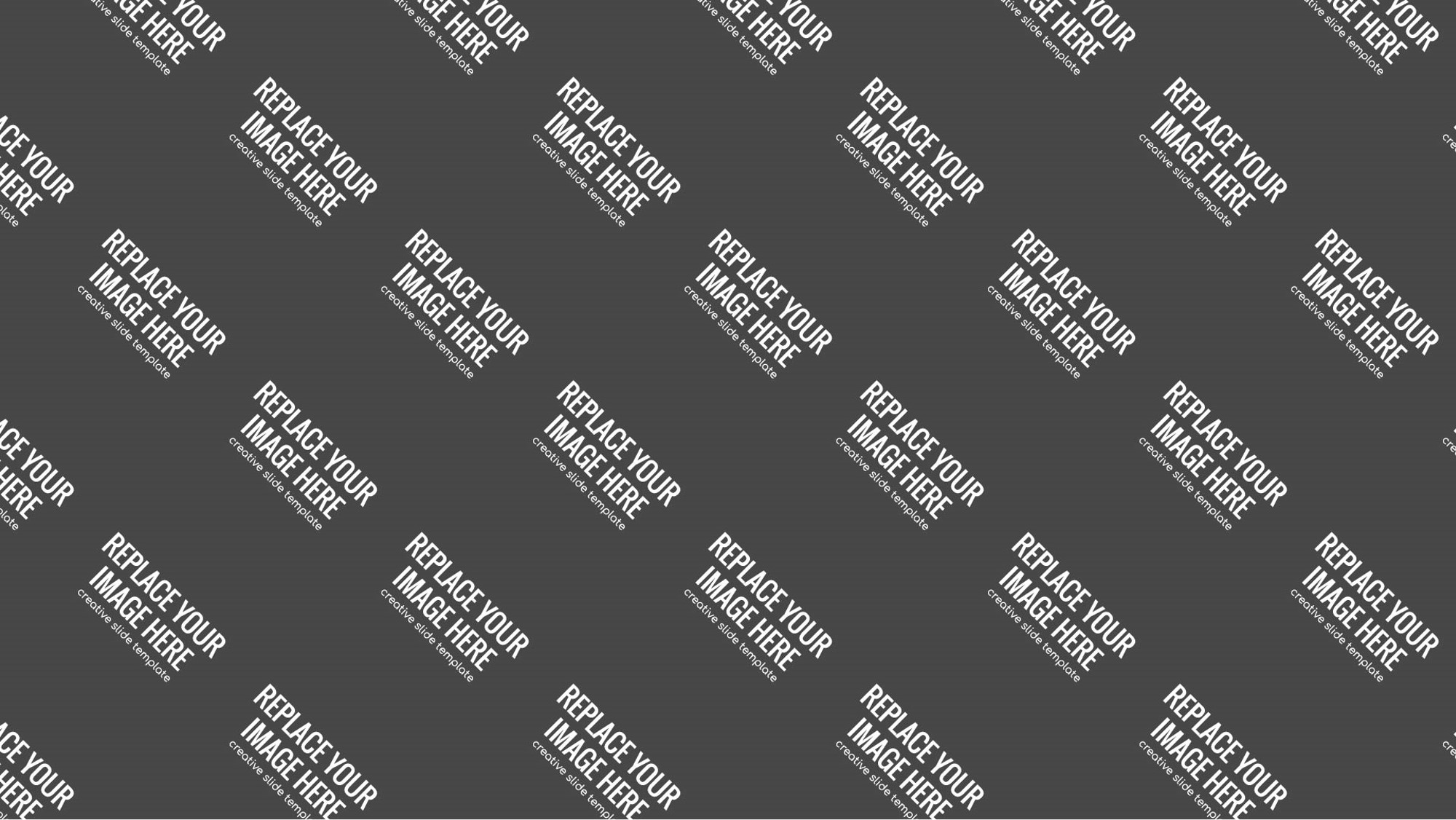 www.yourcompany.com
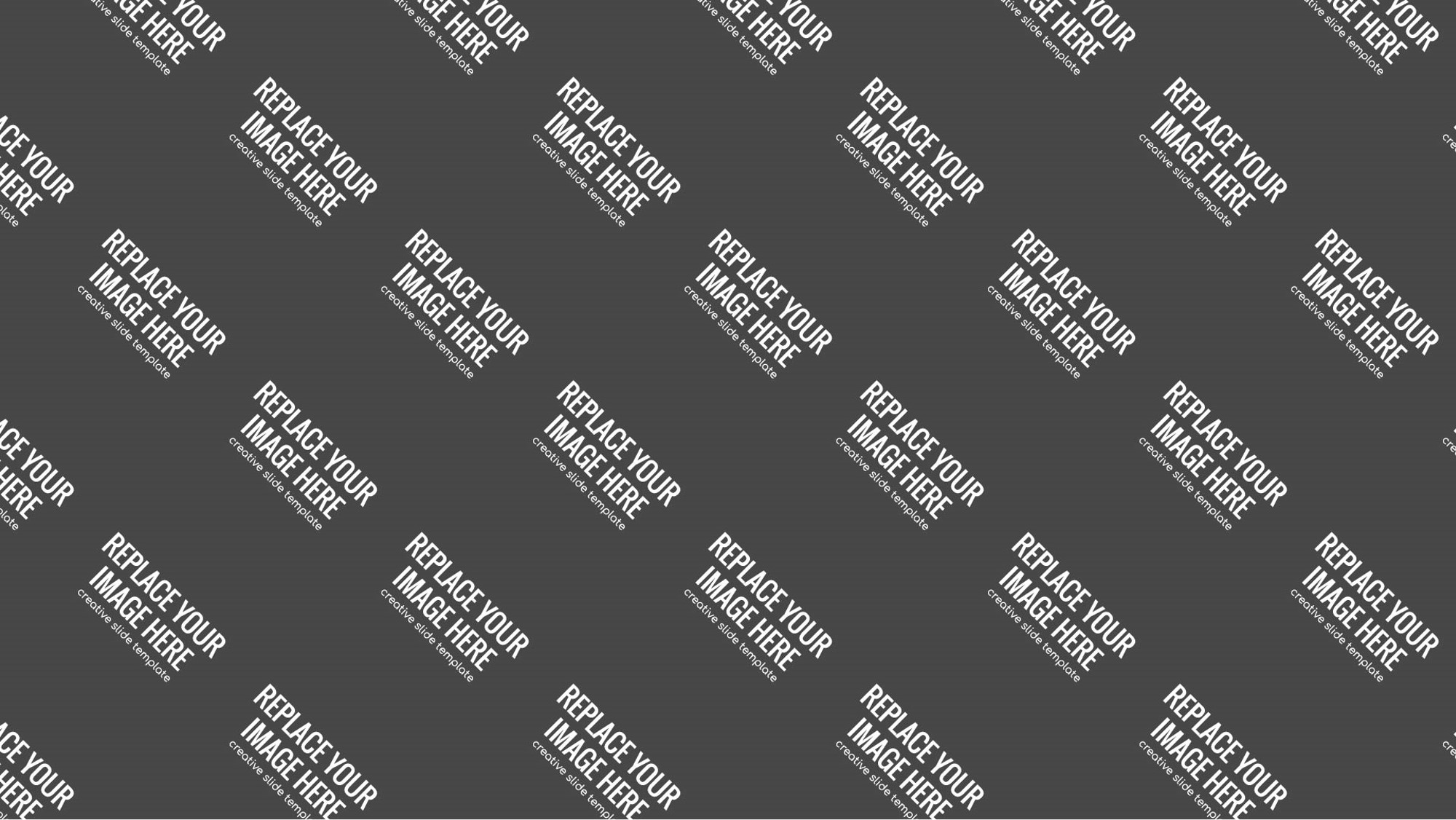 What We Serve ?
Asuscipit eros iste metus auctor id dapibus quam aliquam sied pretium viverra ornare ipraesen turpisa antesa dolor elementum ipsum volutpat tincidunt dapibus integer mollis da vel magna is hendrerit eleifend nulla dictum pellentesque lacus vita tristiquel nullam malesuada
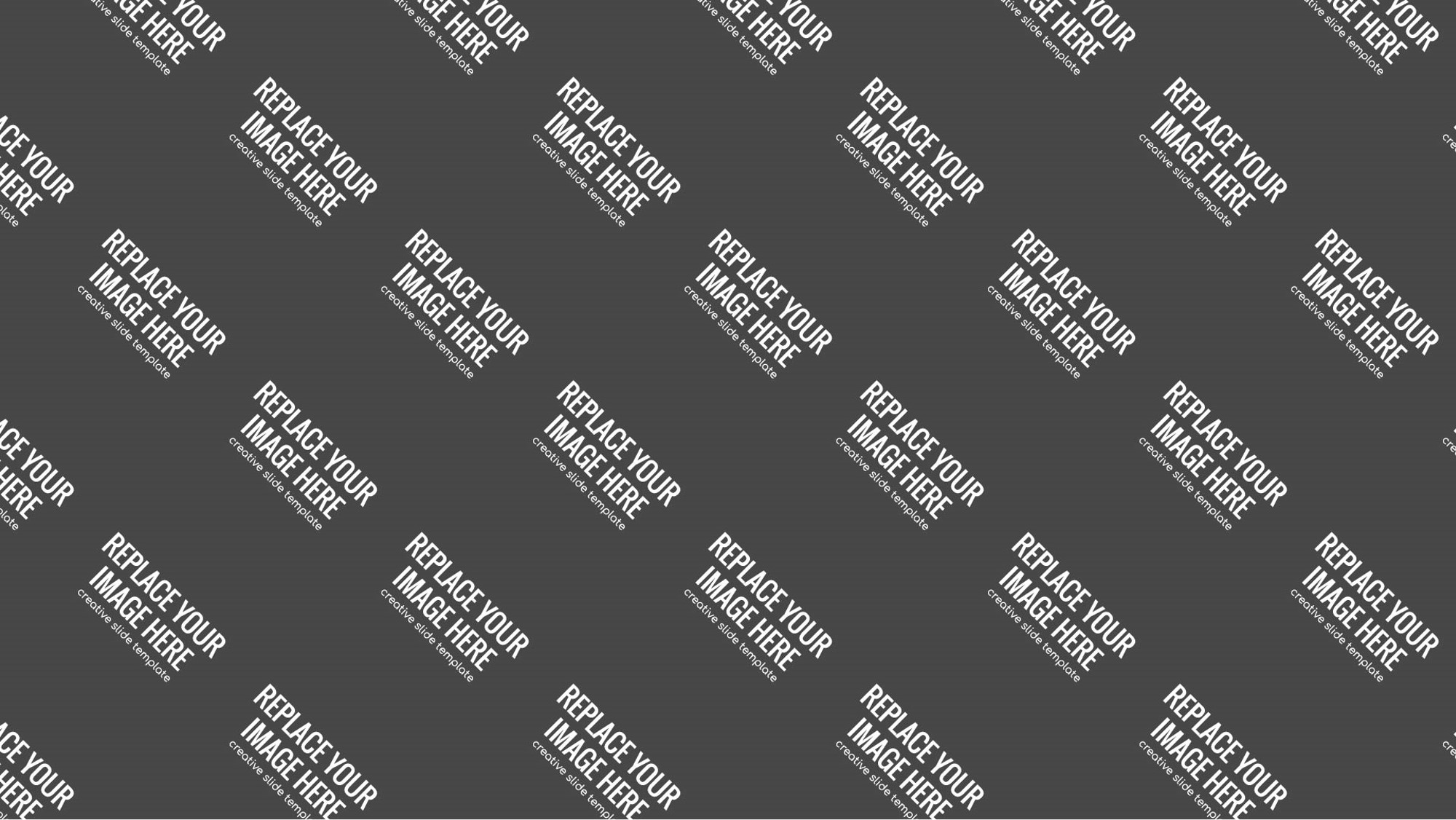 Asuscipit eros iste metus auctor id dapibus quam aliquam sied pretium viverra ornare ipraesen turpisa antesa dolor elementum ipsum volutpat tincidunt dapibus integer mollis da vel magna is hendrerit eleifend nulla dictum pellentesque lacus vita tristiquel nullam malesuada nulla sedas massa feugiat ducimus
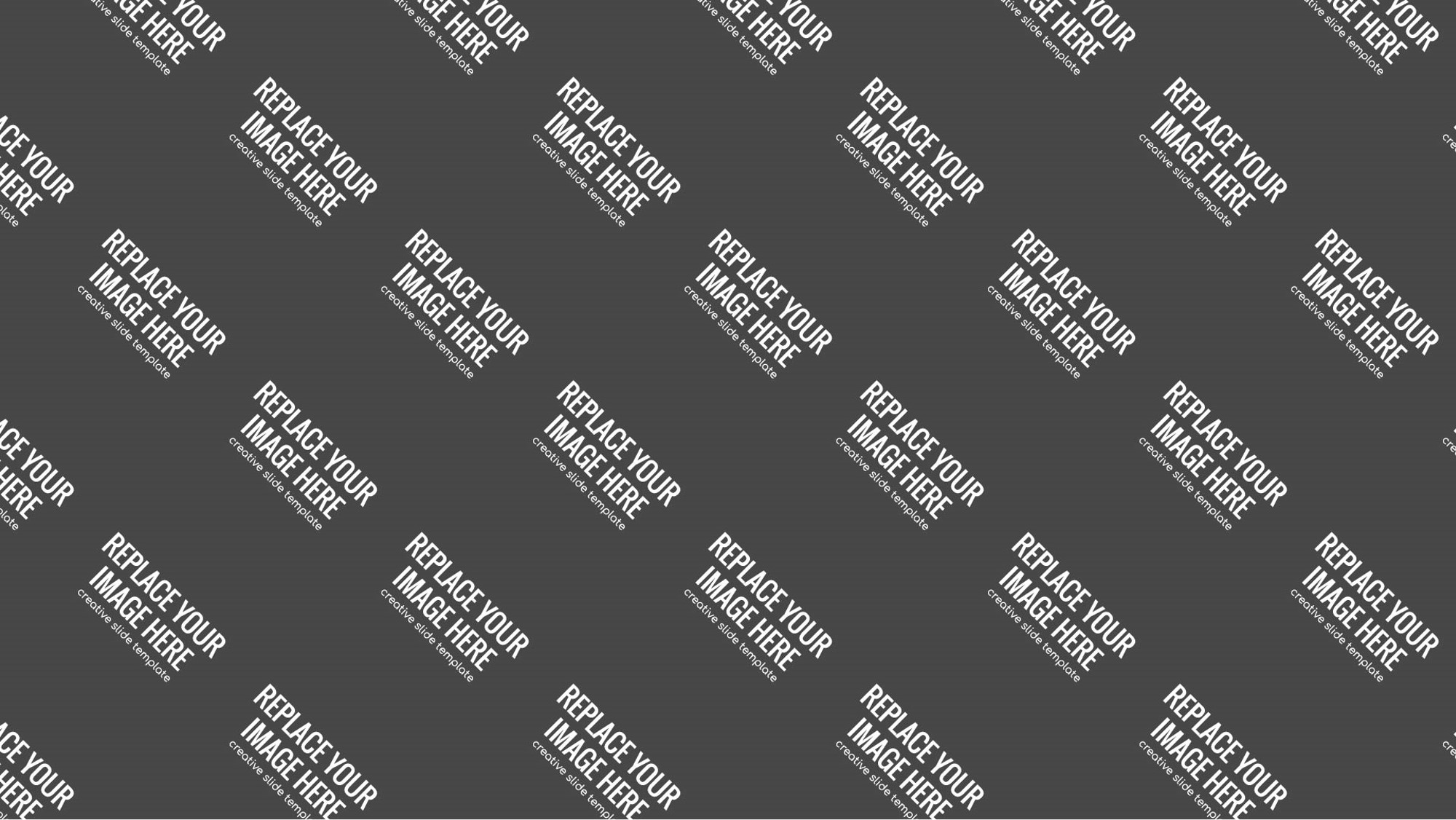 Learn More...
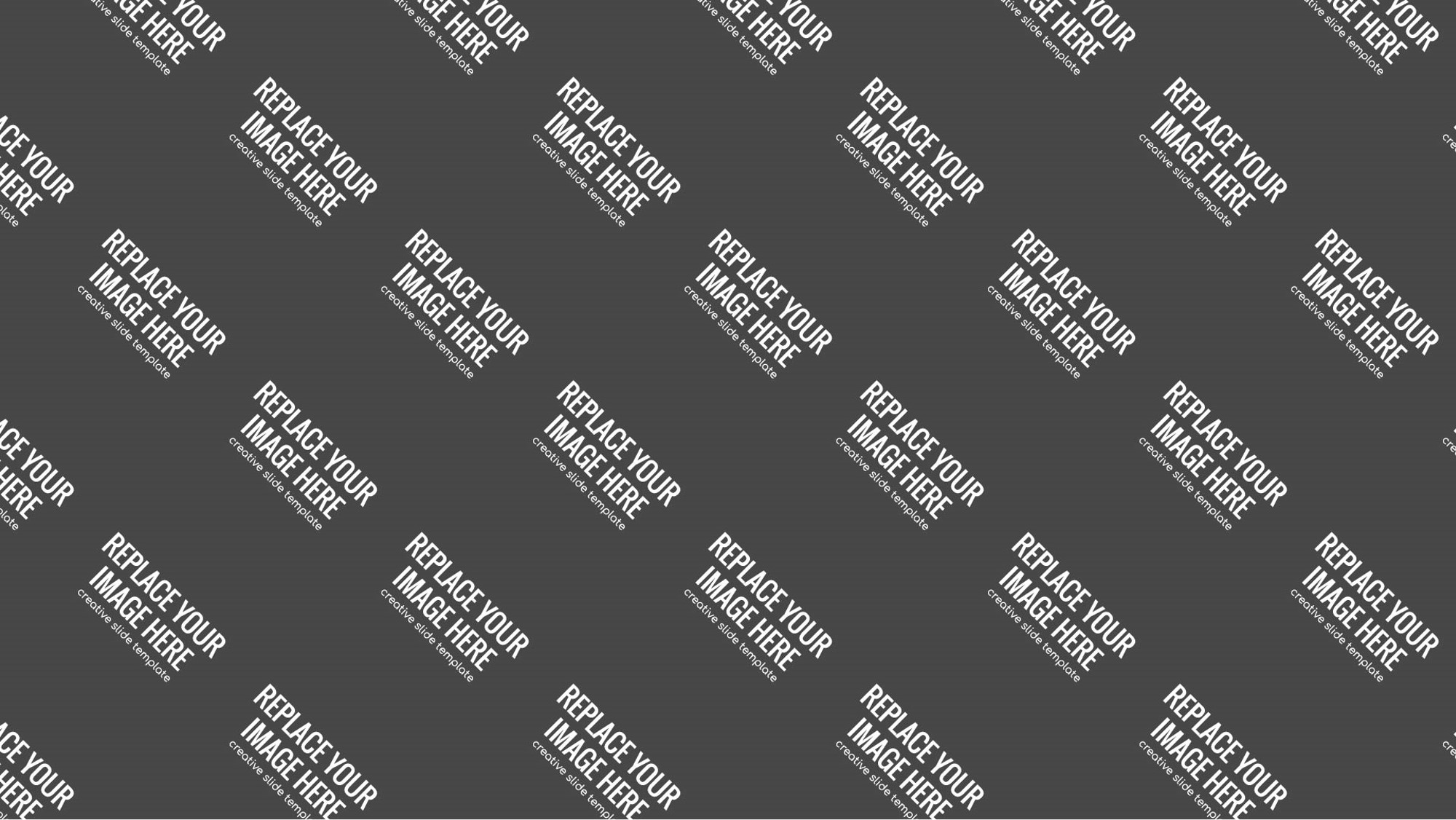 www.yourcompany.com
What We Serve ?
Asuscipit eros iste metus auctor id dapibus quam aliquam sied pretium viverra ornare ipraesen turpisa antesa dolor elementum ipsum volutpat tincidunt dapibus integer mollis da vel magna is hendrerit eleifend nulla dictum pellentesque lacus vita tristiquel nullam malesuada
Asuscipit eros iste metus auctor id dapibus quam aliquam sied pretium viverra ornare ipraesen turpisa antesa dolor elementum ipsum volutpat tincidunt dapibus integer mollis da vel magna is hendrerit eleifend nulla dictum pellentesque lacus vita tristiquel nullam malesuada nulla sedas massa feugiat ducimus
12.345 k
Dapibus quam aliquam sied pretium viverra ornare ipraesen turpisa  nulla sedas massa feugiat
Learn More...
www.yourcompany.com
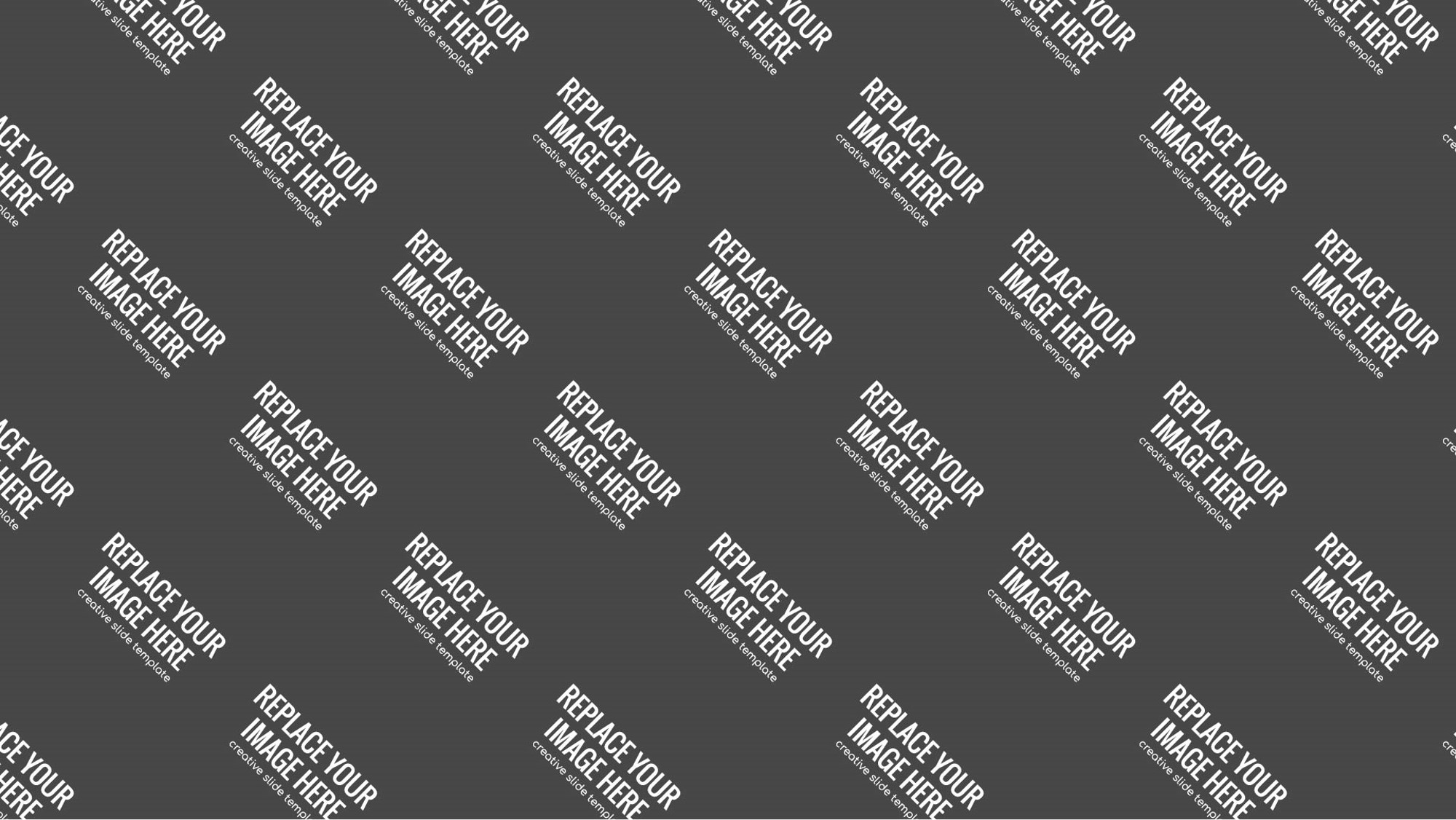 About Our Missions
Asuscipit eros iste metus auctor id dapibus quam aliquam sied pretium viverra ornare ipraesen turpisa antesa dolor elementum ipsum volutpat tincidunt dapibus integer mollis da vel magna is hendrerit eleifend nulla dictum pellentesque lacus vita tristiquel nullam malesuada
Learn More...
Mission 01
Mission 02
ipsum volutpat tincidunt dapibus at integer eleifend
ipsum volutpat tincidunt dapibus at integer eleifend
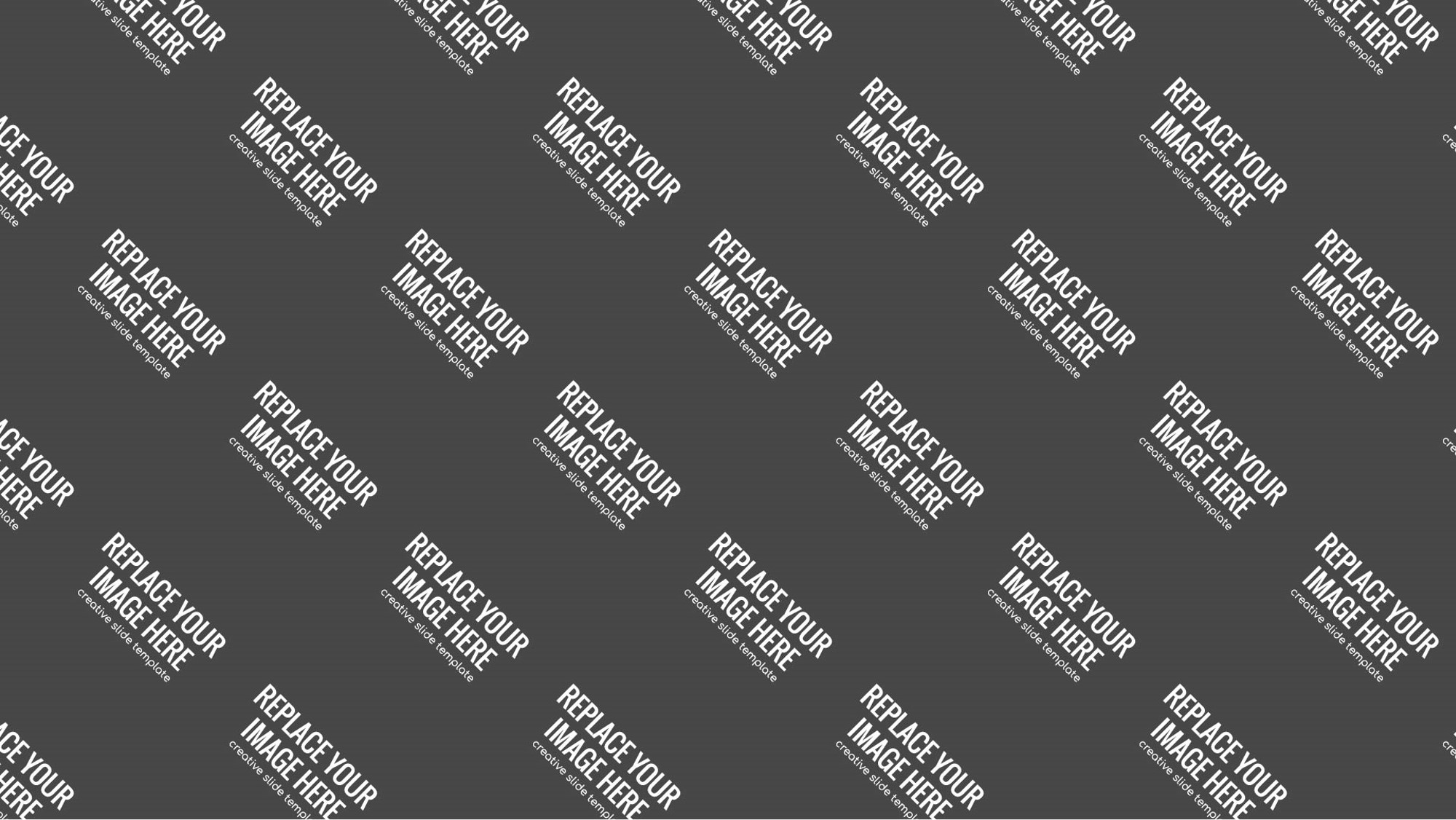 www.yourcompany.com
Our Great
Vision
“Asuscipit eros iste metus auctor id dapibus quam aliquam sied pretium viverra ornare ipraesen turpisa antesa dolor elementum ipsum volutpat tincidunt dapibus integer mollis da vel magna is hendrerit eleifend nulla dictum pellentesque lacus vita tristiquel.”
Asuscipit eros iste metus auctor id dapibus quam aliquam sied pretium viverra ornare praesent turpis antes dolor nulla iste elementum ipsum volutpat tincidunt pretium viverra ornare praesent turpis
Learn More...
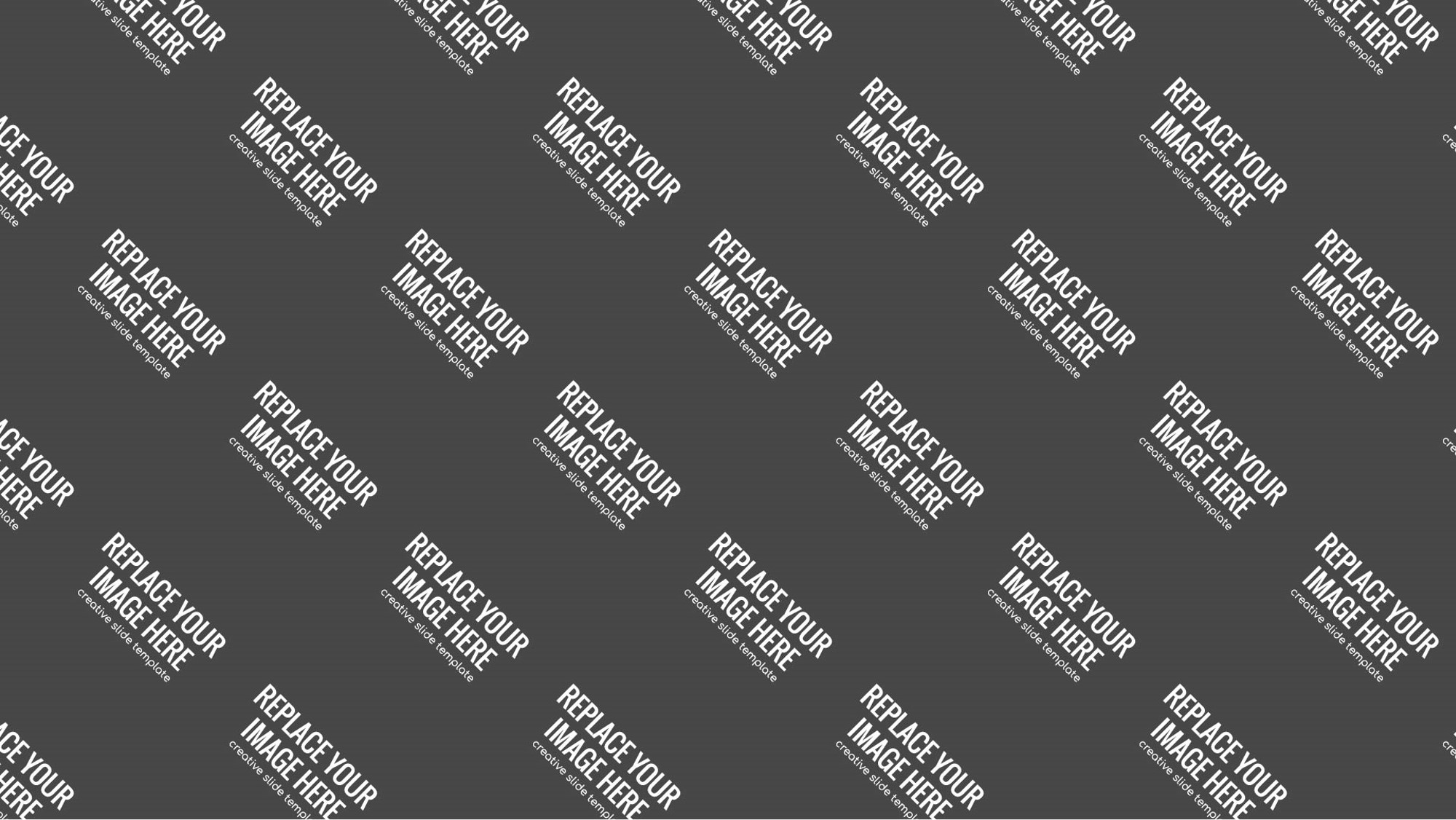 www.yourcompany.com
Meet Our
Best Team
02
Dapibus quam aliqua sied pretium vivera ornare praesent turpis antes dolor elementum ipsum volutpat
Asuscipit eros iste metus auctor dapibus quam aliquam sied pretium viverra ornare praesent turpi ante do elementu ipsum volutpat tincidunt dapibus integer mollis  vel magna hendrerit eleifend nulla dictum pellentesque lacus vitae
Learn More...
www.yourcompany.com
It’s Janelkha
The Expert
“Dapibus quam aliqua sied pretium vivera ornare praesent turpis antes dolor elementum ipsum volutpat.”
Asuscipit eros iste metus auctor dapibus quam aliquam sied pretium viverra ornare praesent turpi ante do elementu ipsum volutpat tincidunt dapibus integer mollis  vel magna hendrerit eleifend nulla dictum pellentesque lacus vitae
Learn More...
www.yourcompany.com
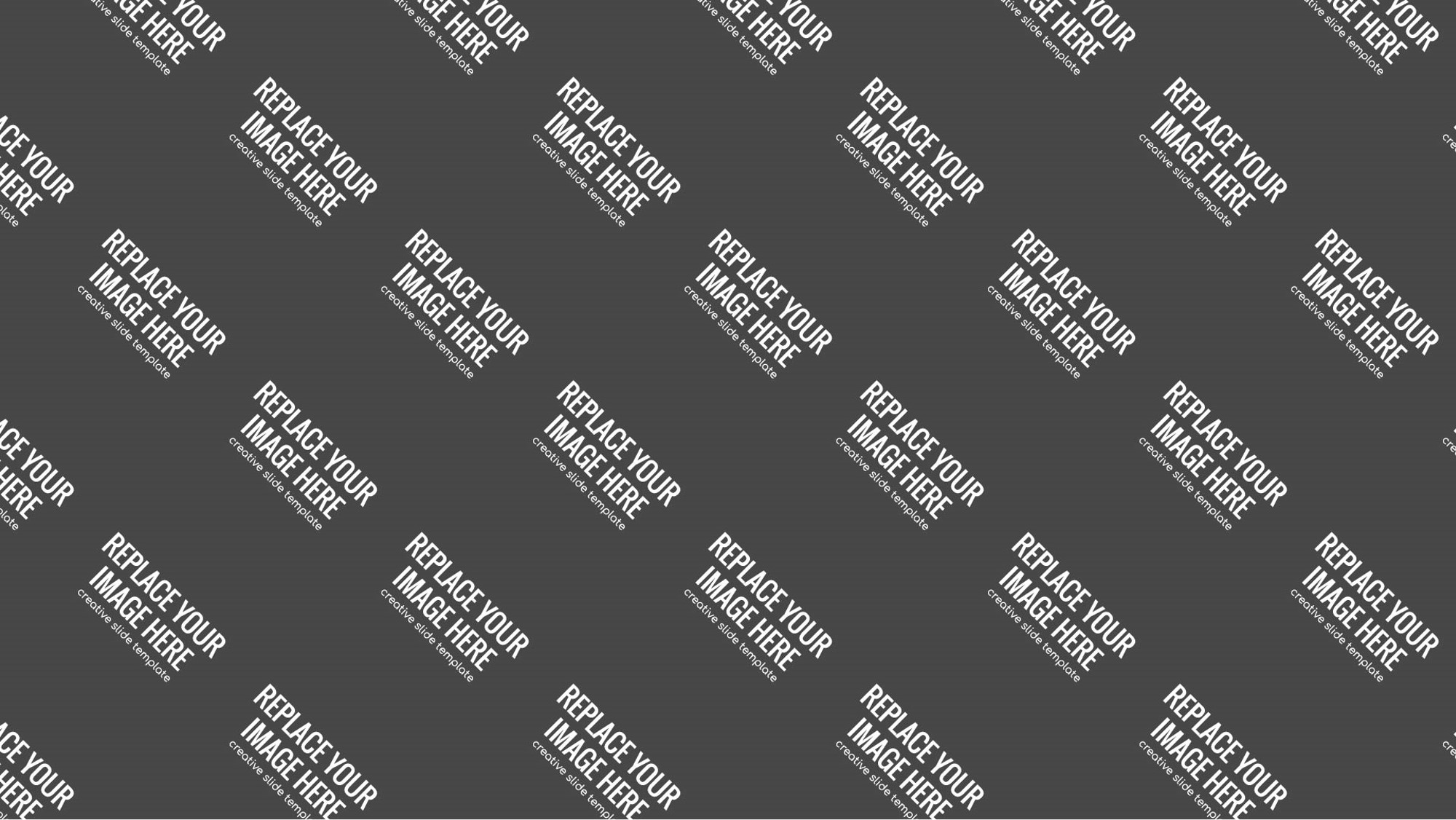 www.Janelkha.co.id/pptx
Dapibus quam aliqua sied pretium vivera ornare praesent turpis antes dolor elementum
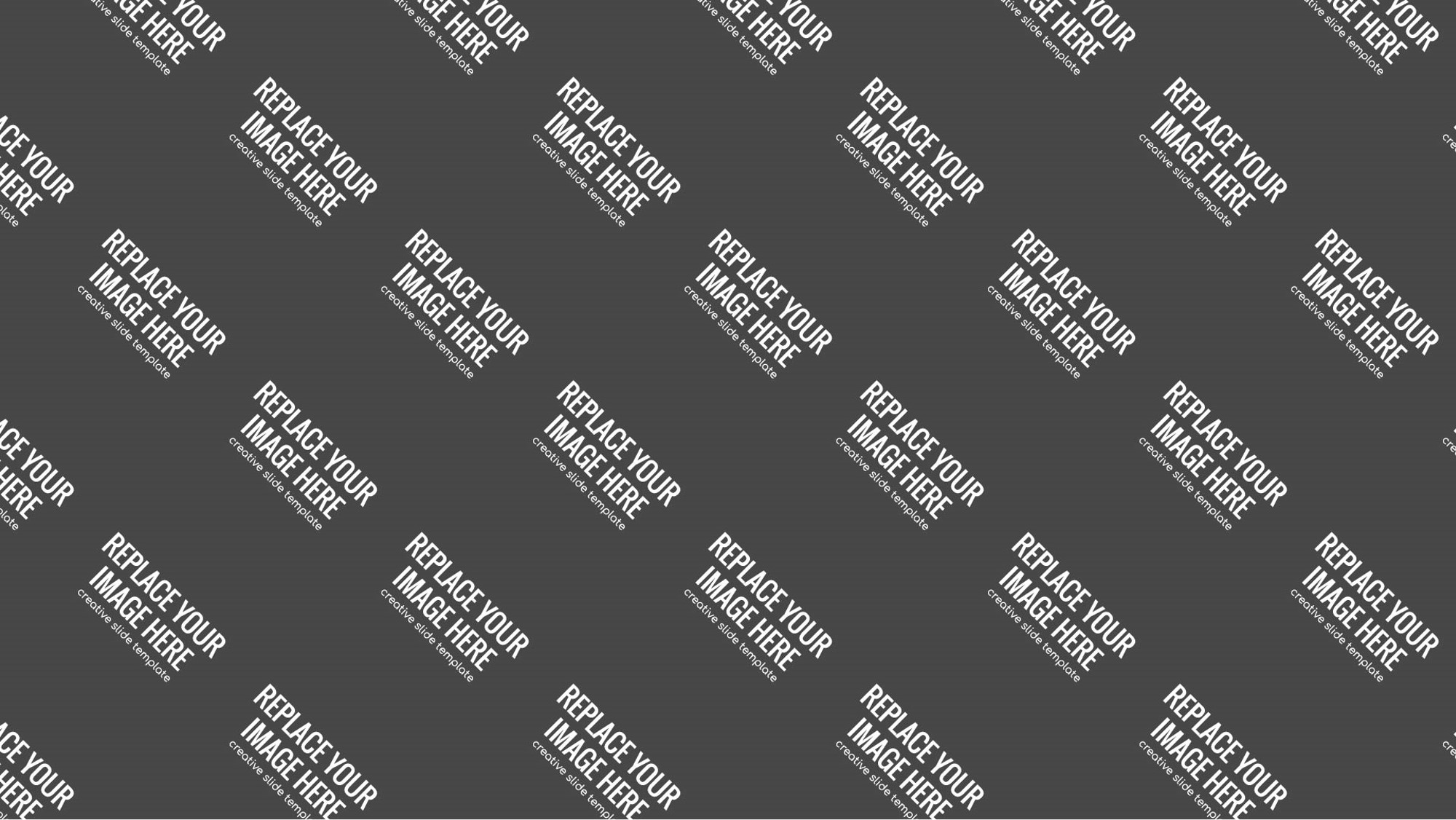 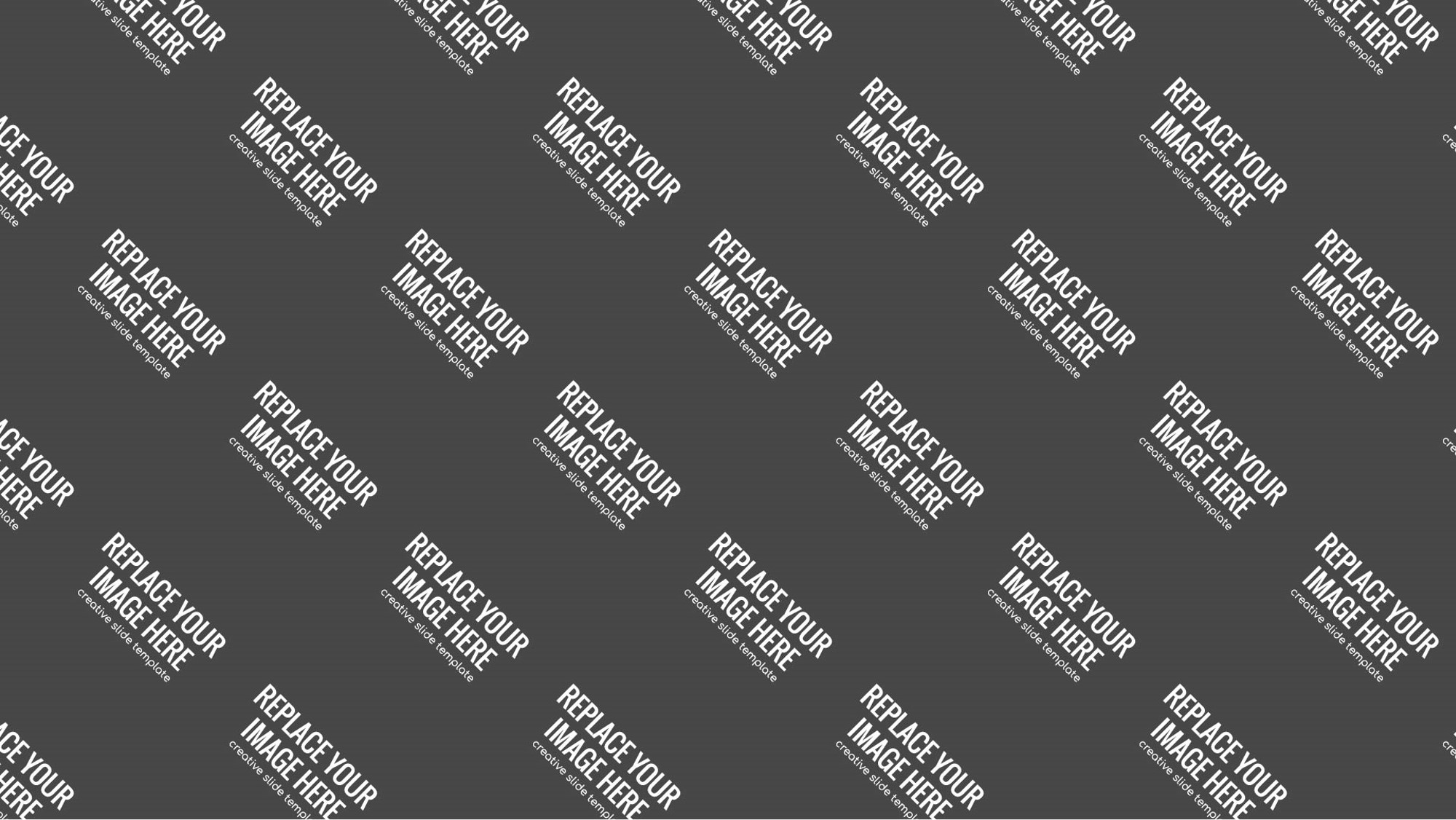 Asuscipit eros iste metus auctor dapi quam aliquam sied pretium viverra ornare praesent turpis ante dolo elementu ipsum volutpat tincidunt dapibus integer molis vel magna hendrerit eleifend nulla dictum pellentesque
The Team
Learn More...
www.yourcompany.com
Janelkha Best Team
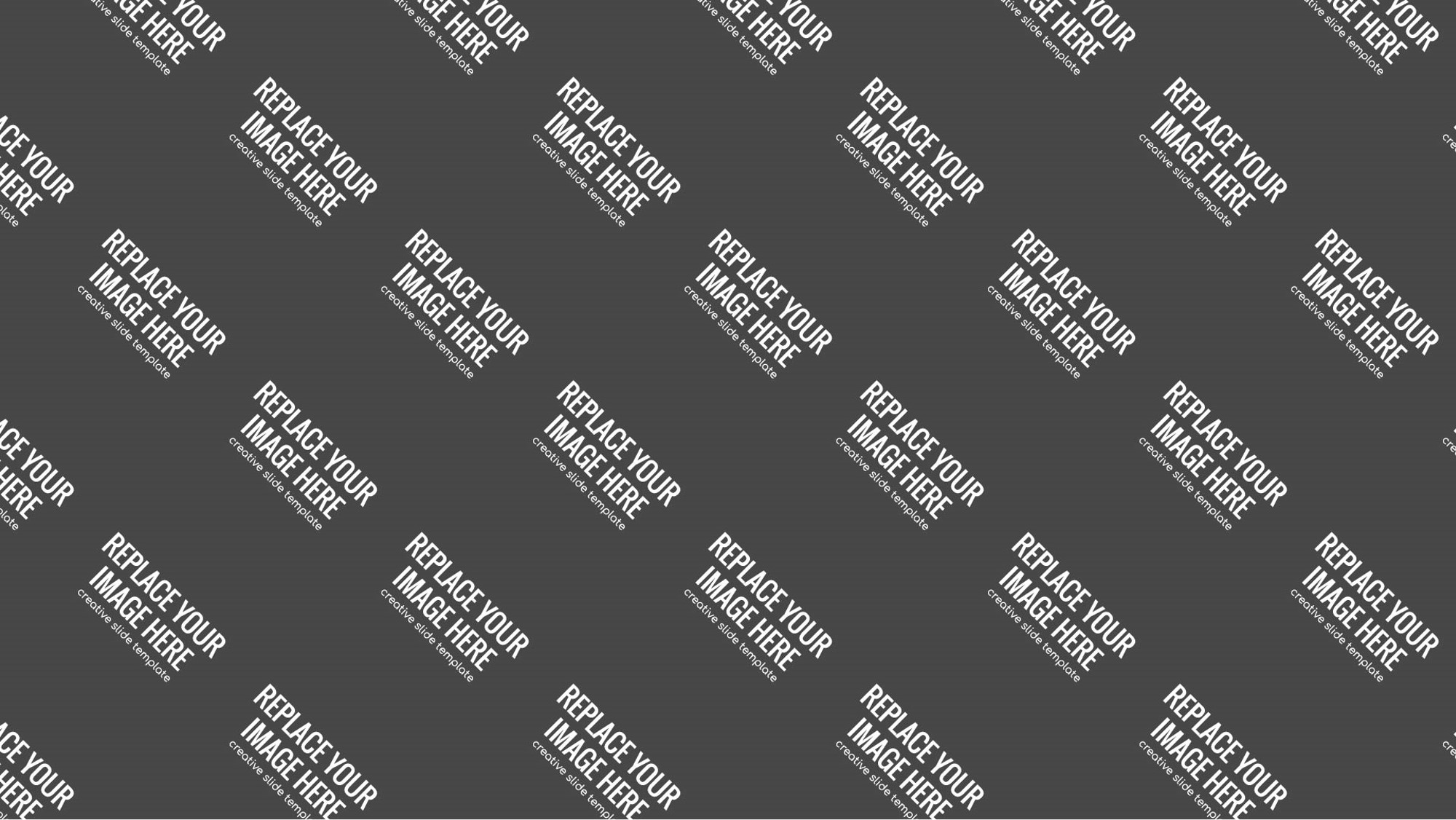 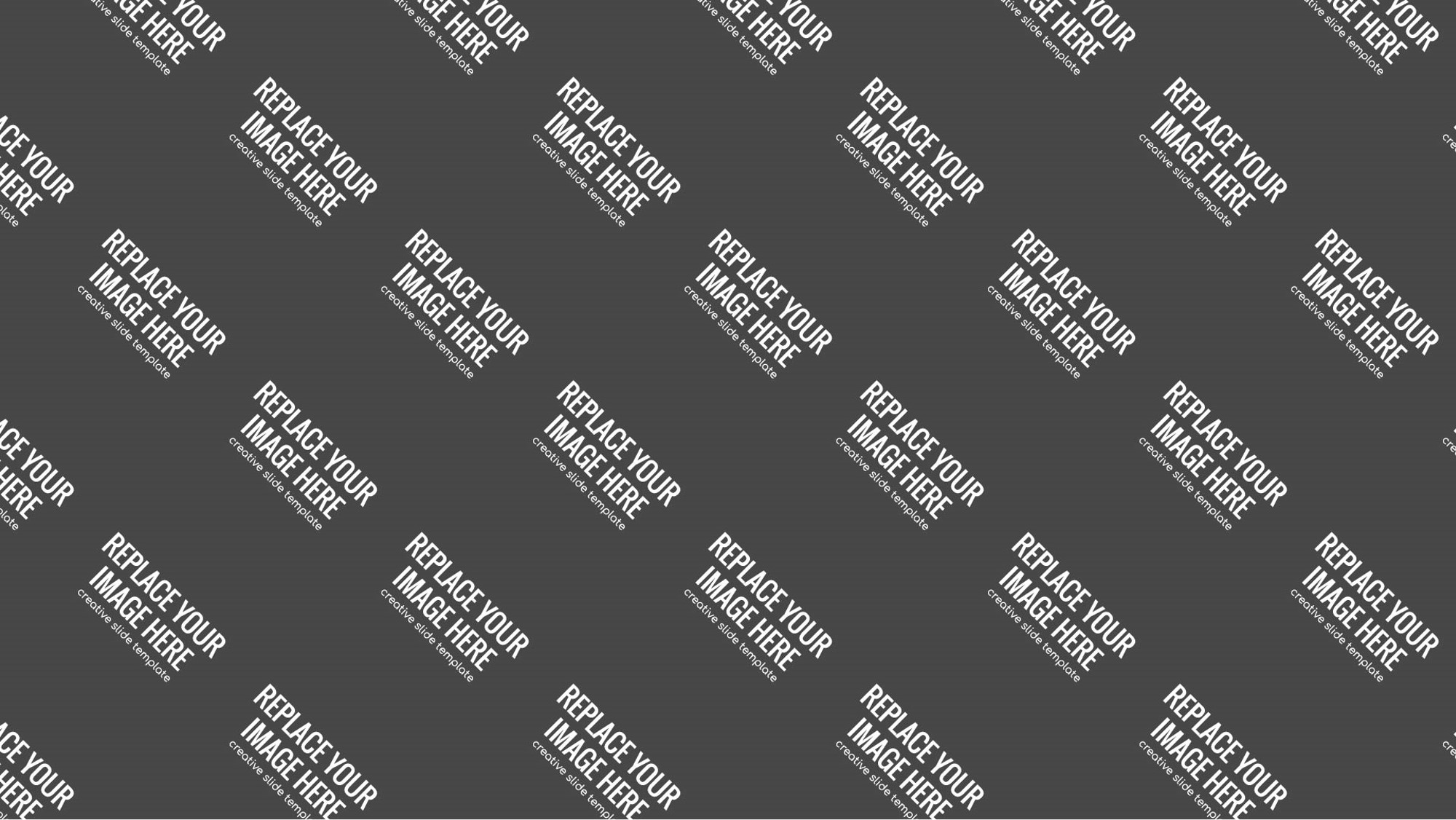 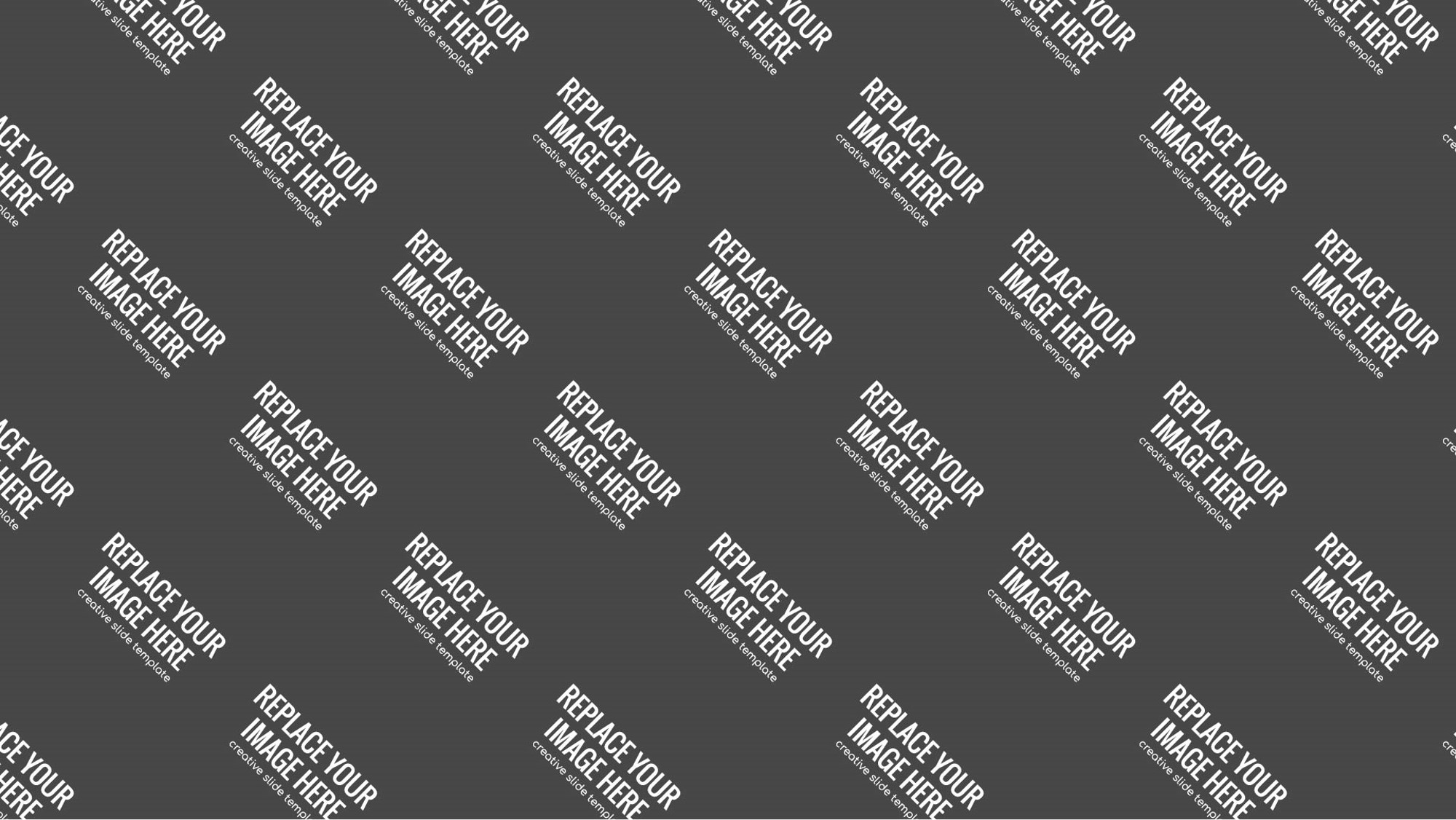 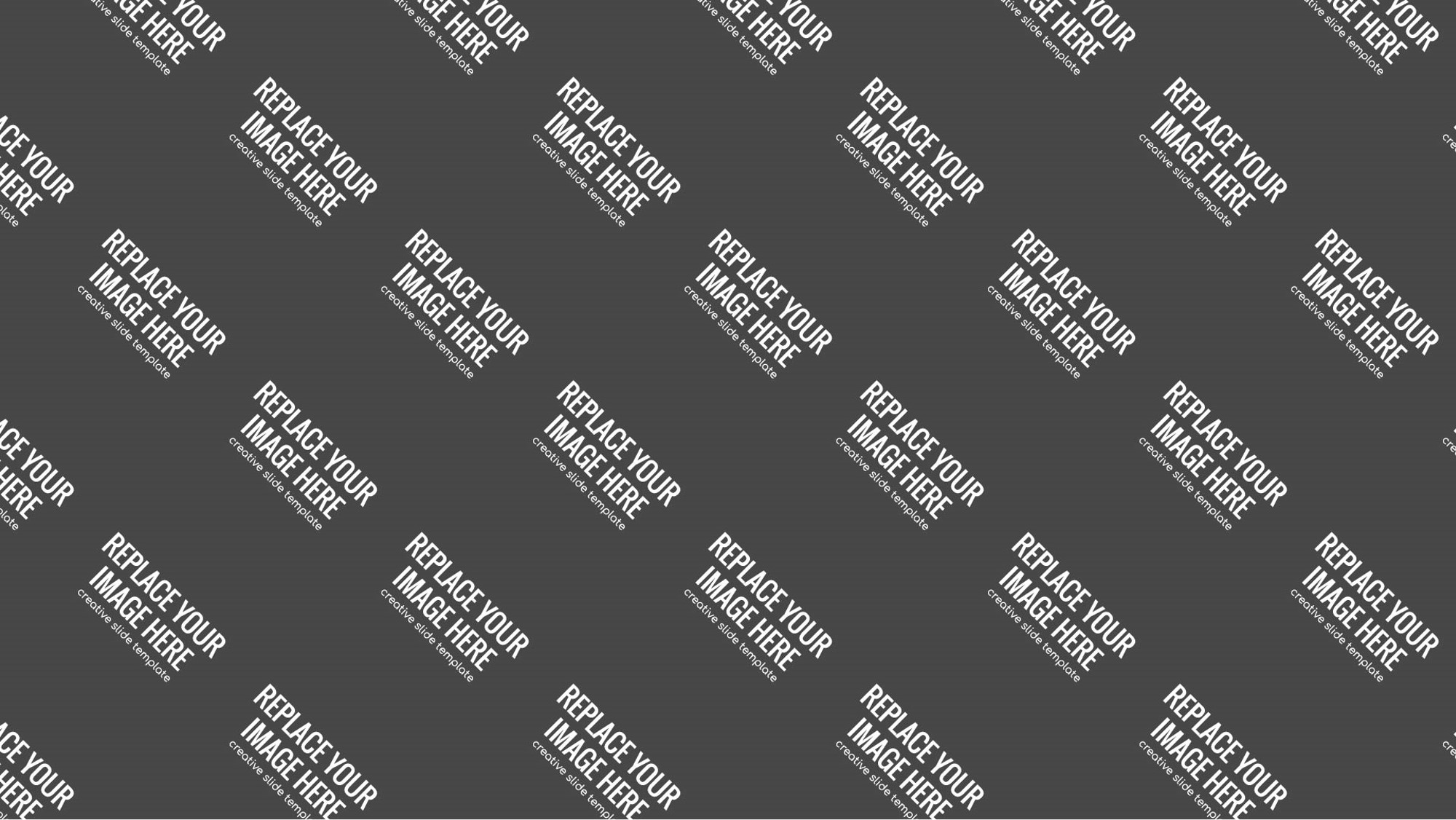 Asuscipit eros iste metus auctor id dapibus quam aliquam sied pretium viverra ornare praesent turpis antes dolor nulla iste elementum ipsum volutpat tincidunt pretium viverra ornare praesent turpis
Learn More...
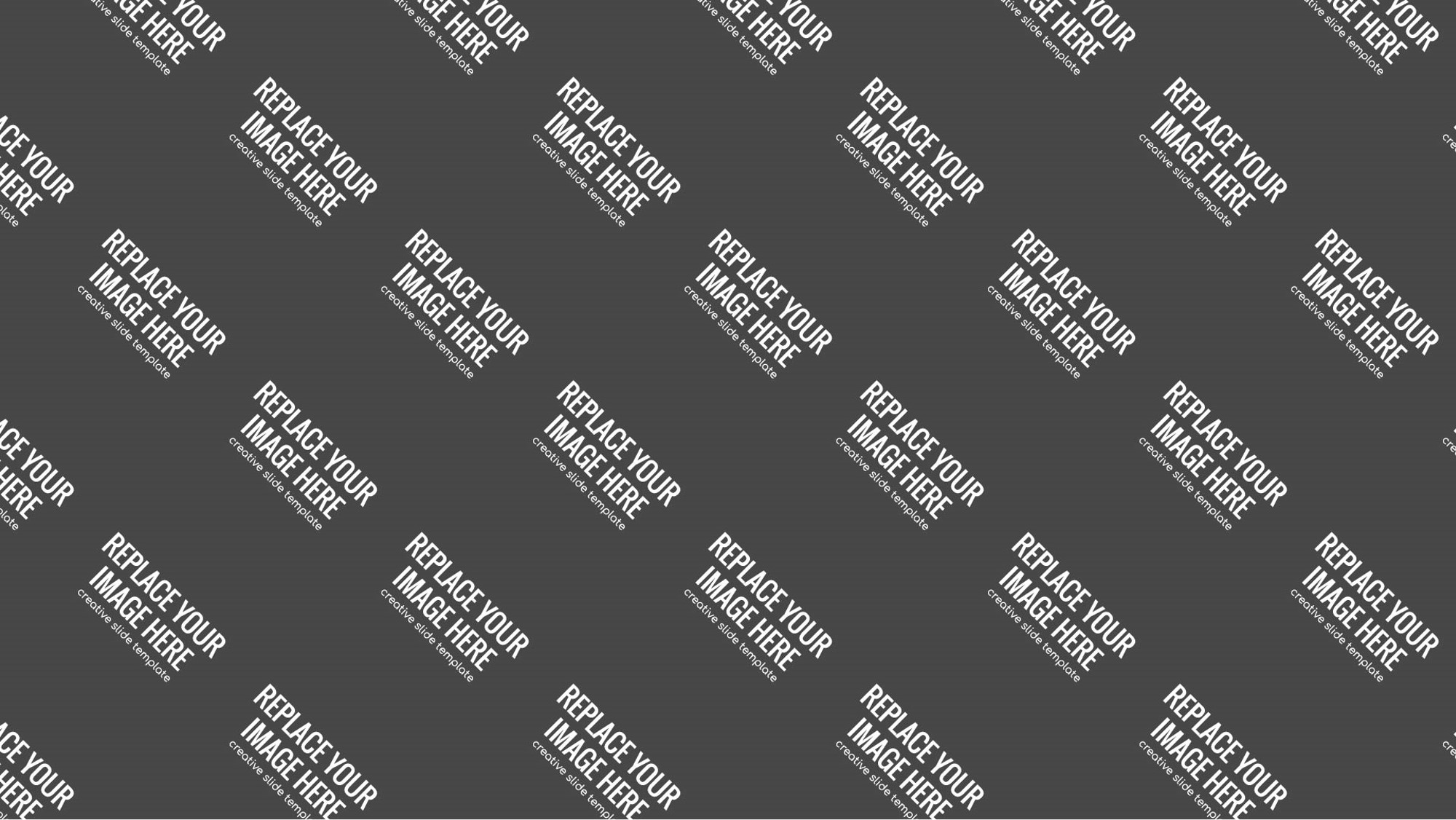 www.yourcompany.com
Image
Gallery
03
Dapibus quam aliqua sied pretium vivera ornare praesent turpis antes dolor elementum ipsum volutpat
Asuscipit eros iste metus auctor dapibus quam aliquam sied pretium viverra ornare praesent turpi ante do elementu ipsum volutpat tincidunt dapibus integer mollis  vel magna hendrerit eleifend nulla dictum pellentesque lacus vitae
Learn More...
www.yourcompany.com
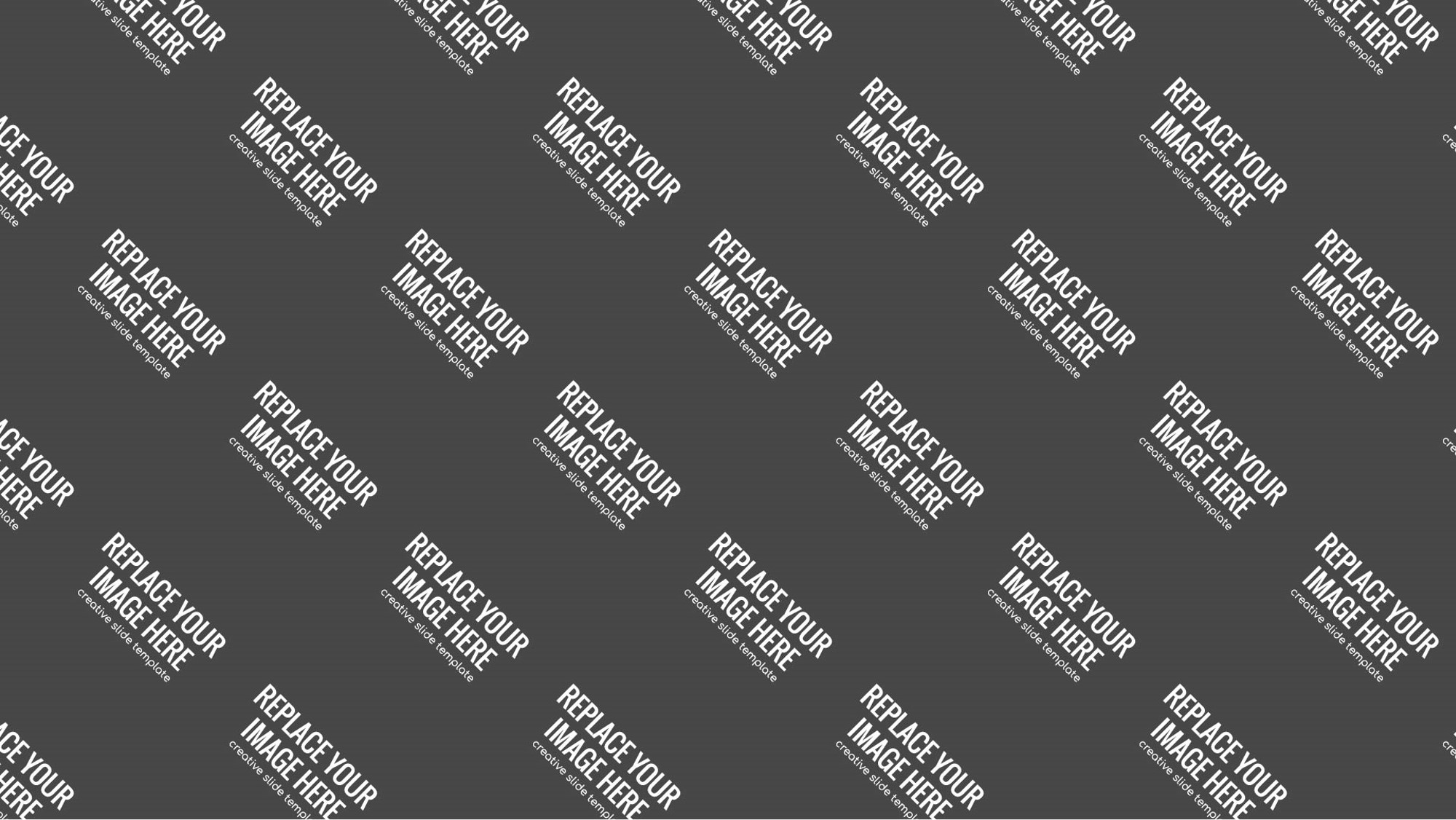 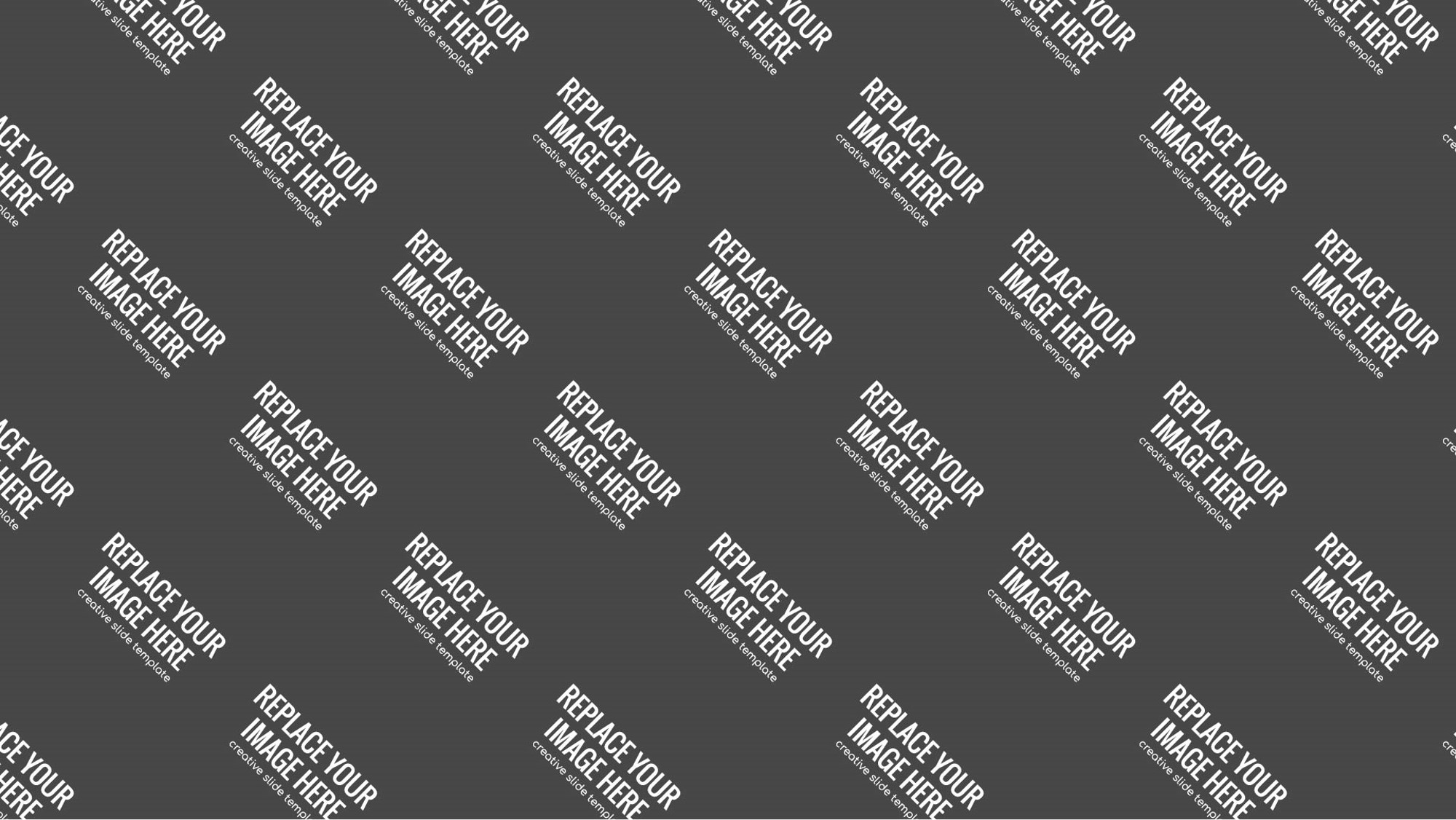 Our Collection’s
www.Janelkha.co.id/pptx
Dapibus quam aliqua sied pretium vivera ornare praesent turpis antes dolor elementum
Asuscipit eros iste metus auctor dapi quam aliquam sied pretium viverra ornare praesent turpis ante dolo elementu ipsum volutpat tincidunt dapibus integer molis vel magna hendrerit eleifend nulla dictum pellentesque
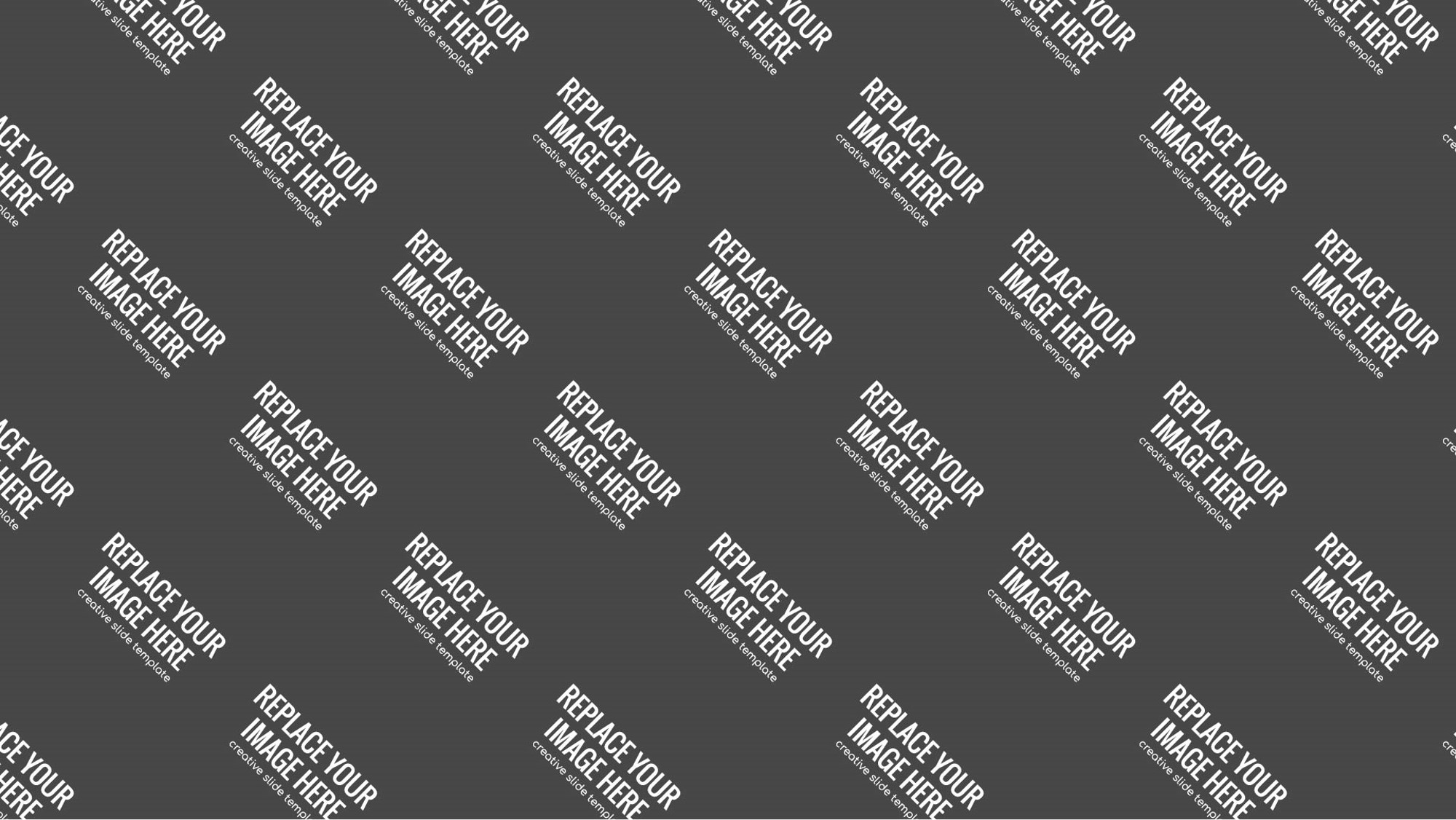 Learn More...
www.yourcompany.com
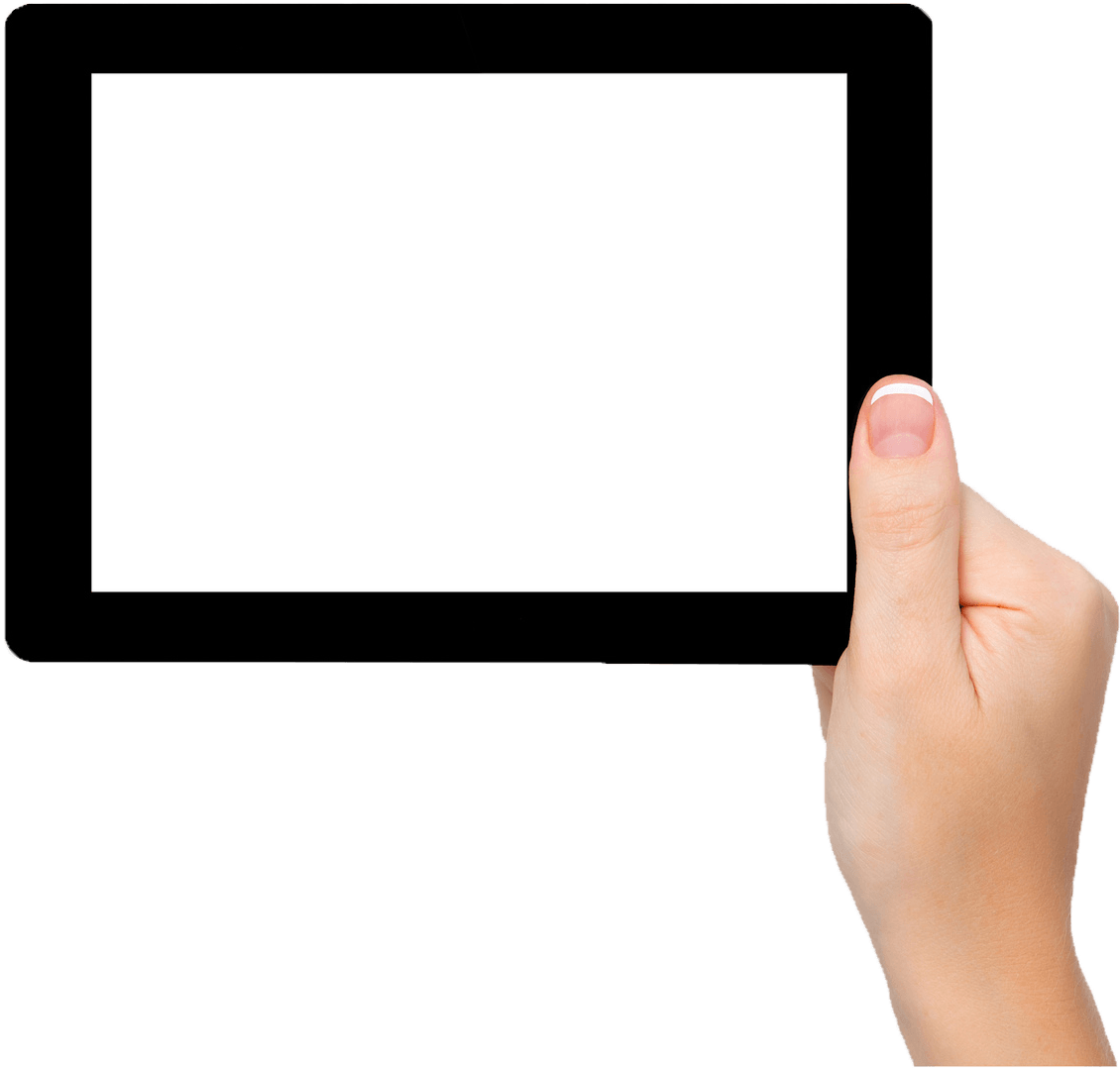 Mockup
Collection’s
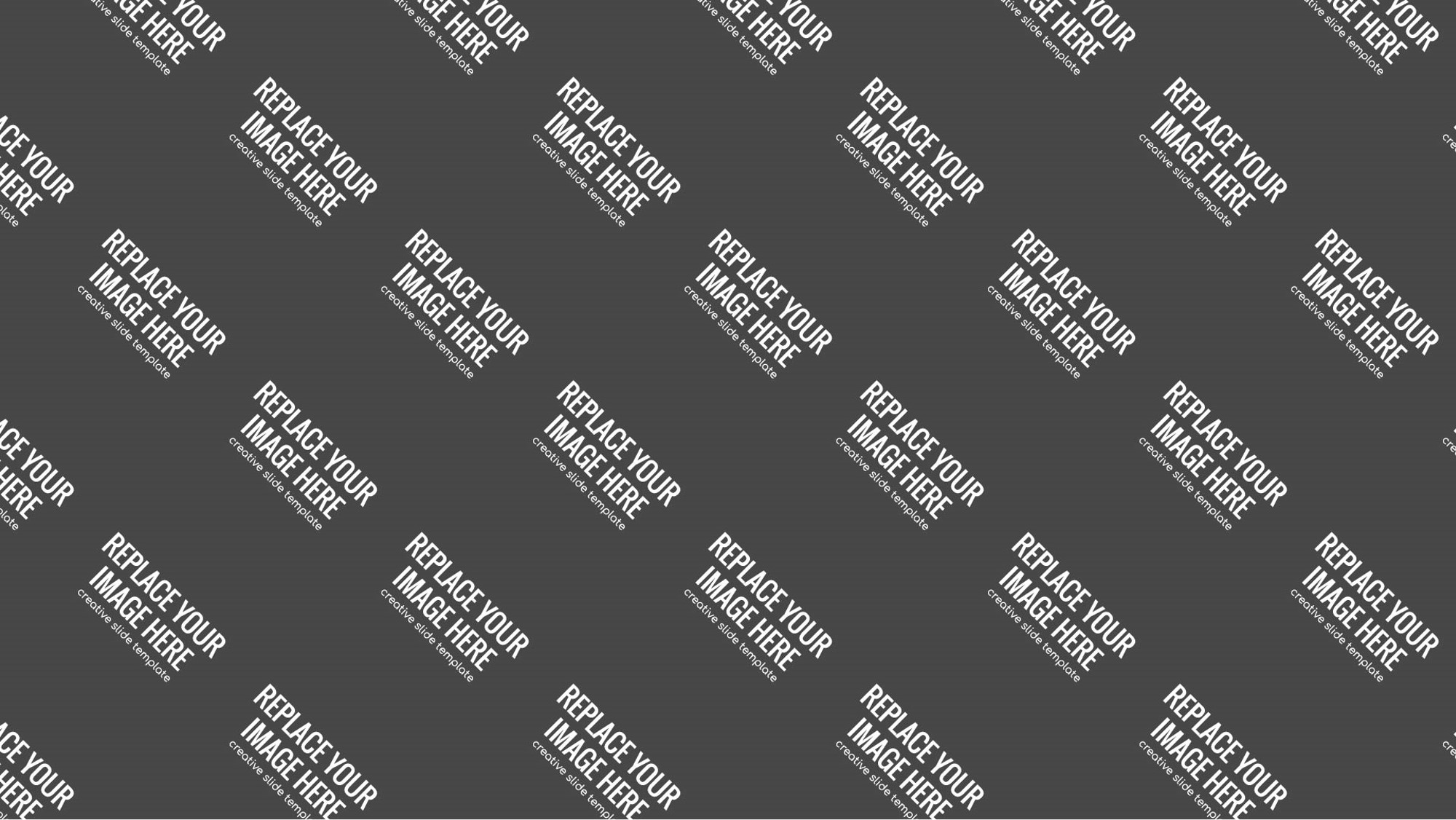 www.Janelkha.co.id/pptx
Dapibus quam aliqua sied pretium vivera ornare praesent turpis antes dolor elementum
Asuscipit eros iste metus auctor dapi quam aliquam sied pretium viverra ornare praesent turpis ante dolo elementu ipsum volutpat tincidunt dapibus integer molis vel magna hendrerit eleifend nulla dictum pellentesque
Learn More...
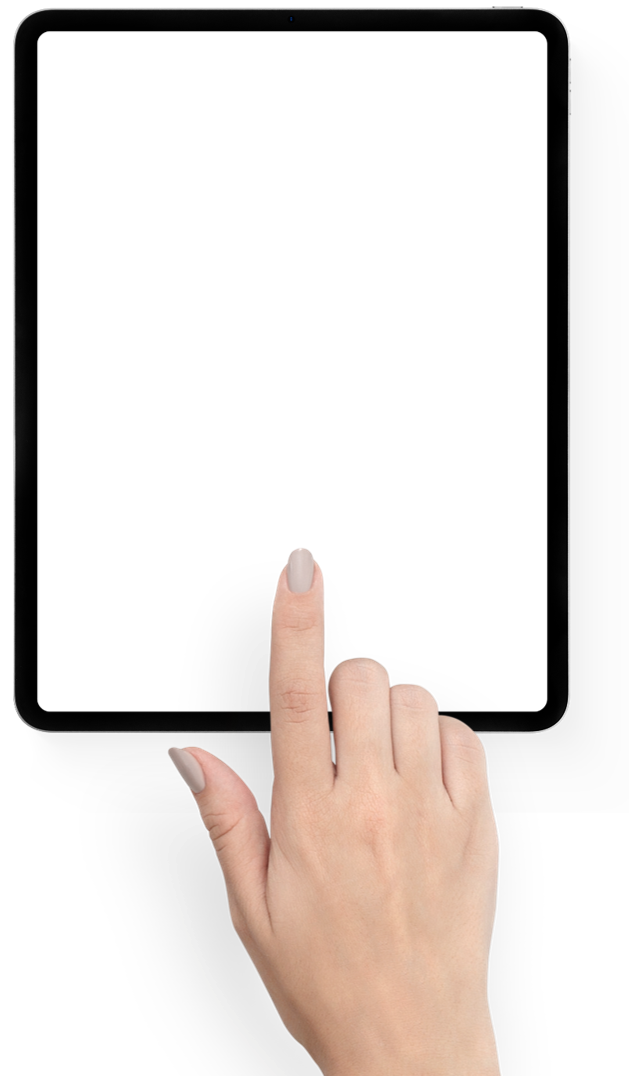 www.yourcompany.com
Mockup
Collection’s
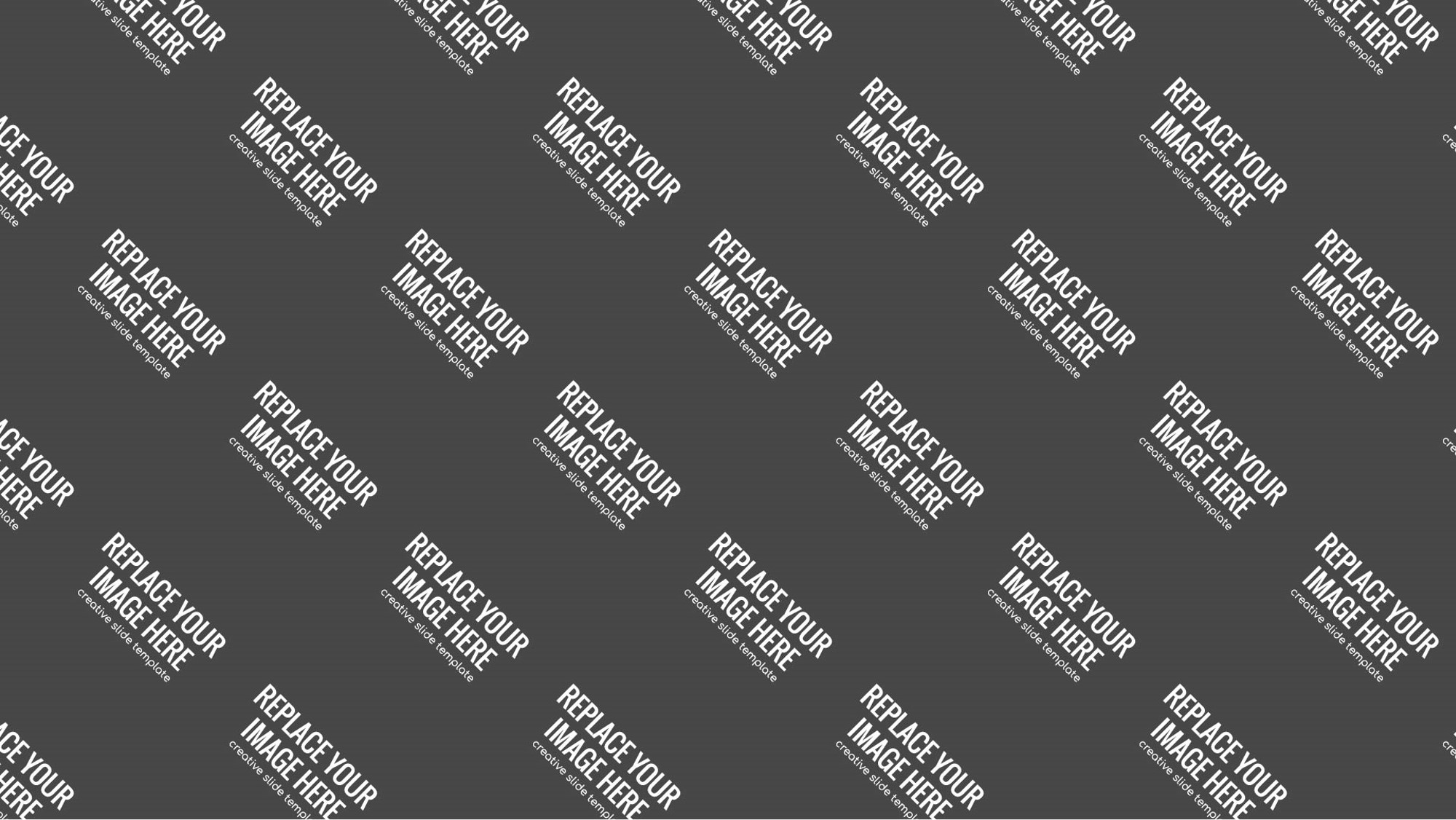 www.Janelkha.co.id/pptx
Dapibus quam aliqua sied pretium vivera ornare praesent turpis antes dolor elementum
Asuscipit eros iste metus auctor dapi quam aliquam sied pretium viverra ornare praesent turpis ante dolo elementu ipsum volutpat tincidunt dapibus integer molis vel magna hendrerit eleifend nulla dictum pellentesque
Learn More...
www.yourcompany.com
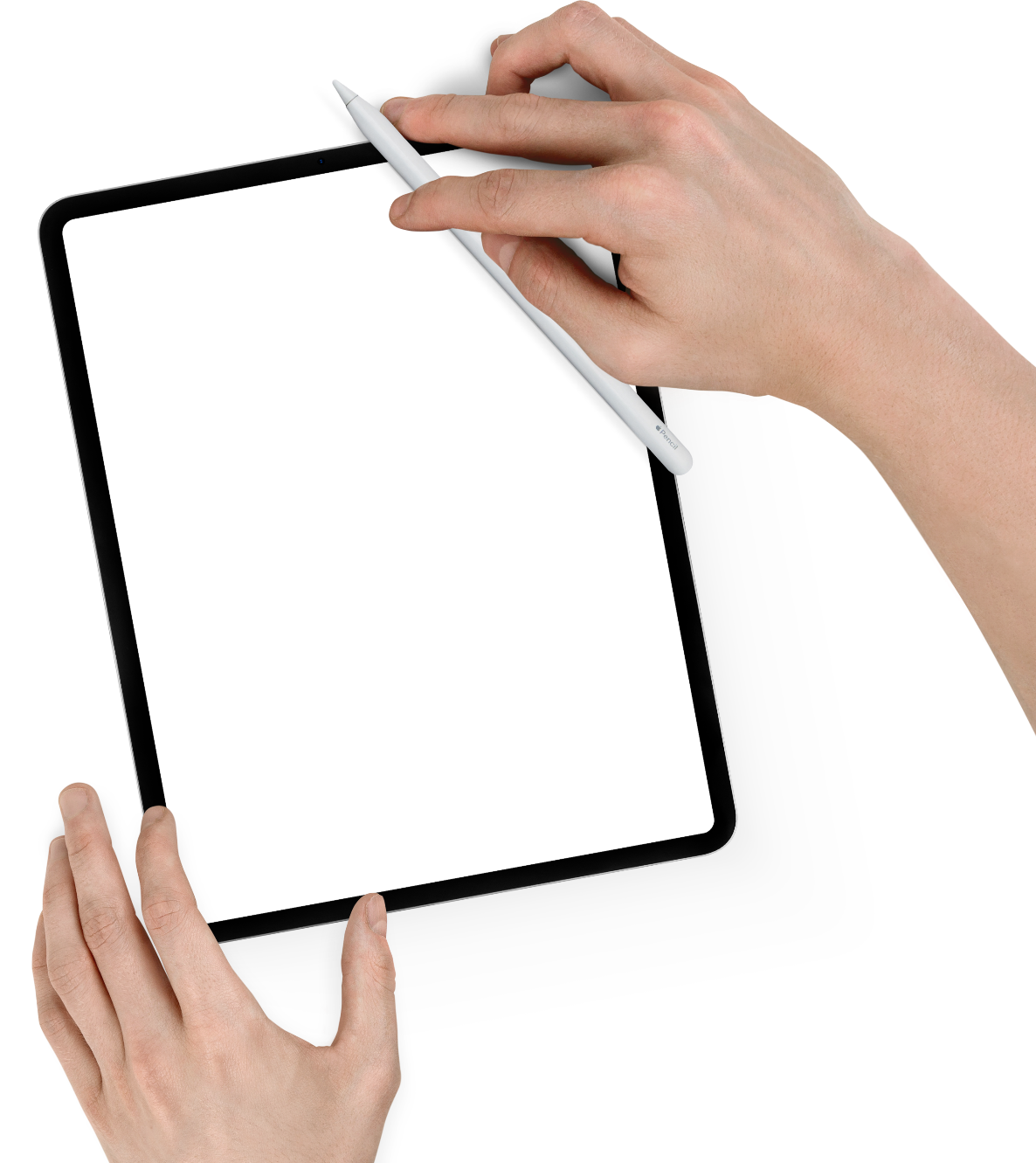 Mockup
Collection’s
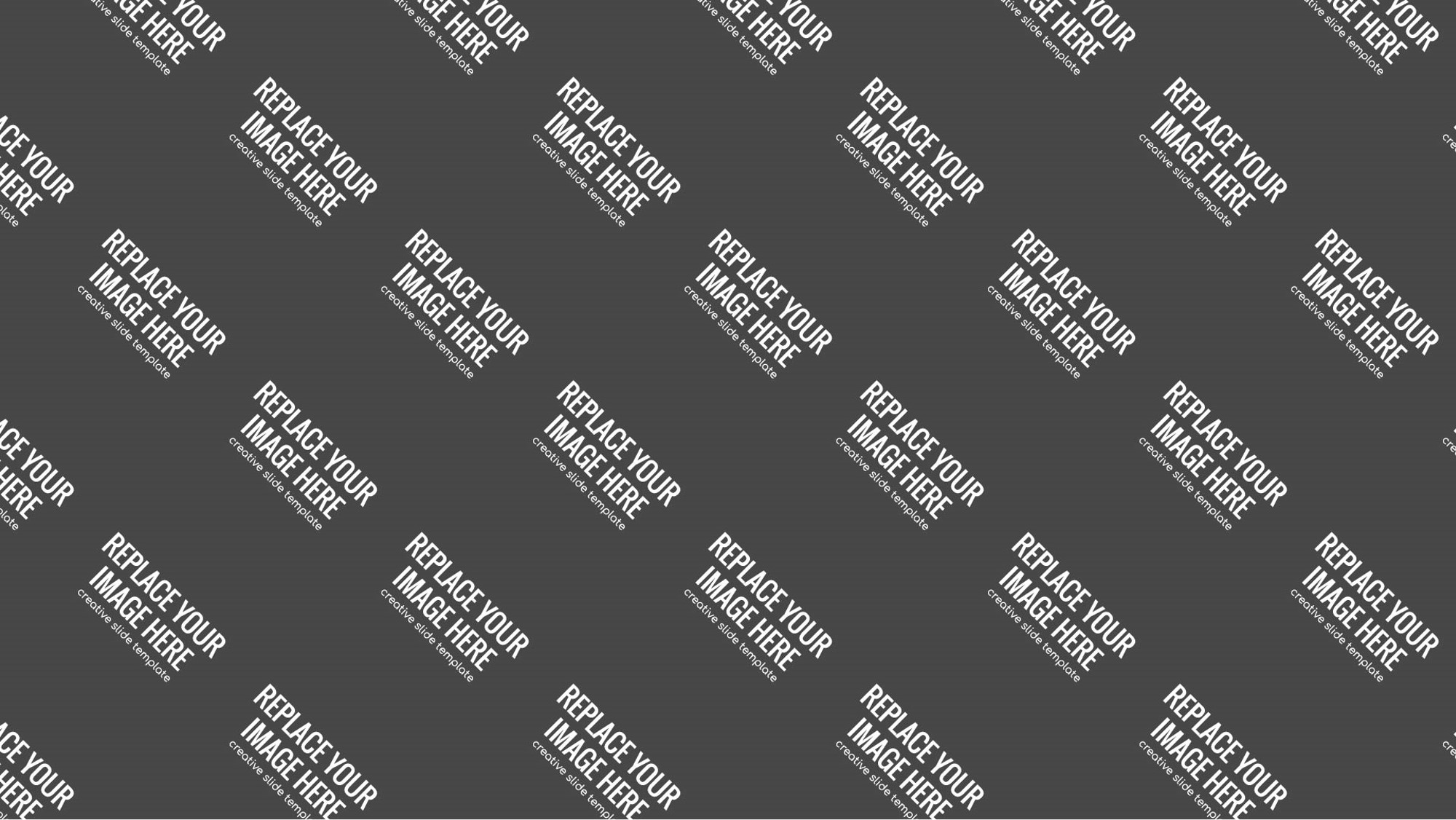 www.Janelkha.co.id/pptx
Dapibus quam aliqua sied pretium vivera ornare praesent turpis antes dolor elementum
Asuscipit eros iste metus auctor dapi quam aliquam sied pretium viverra ornare praesent turpis ante dolo elementu ipsum volutpat tincidunt dapibus integer molis vel magna hendrerit eleifend nulla dictum pellentesque
Learn More...
www.yourcompany.com
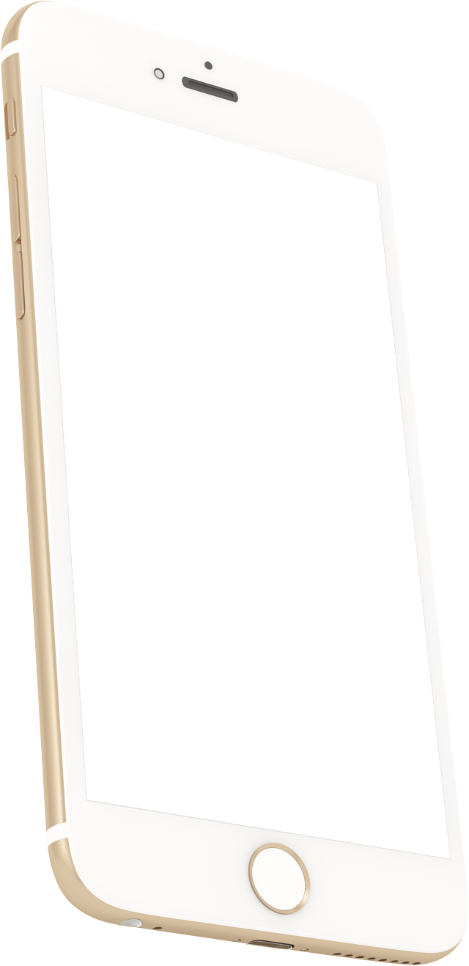 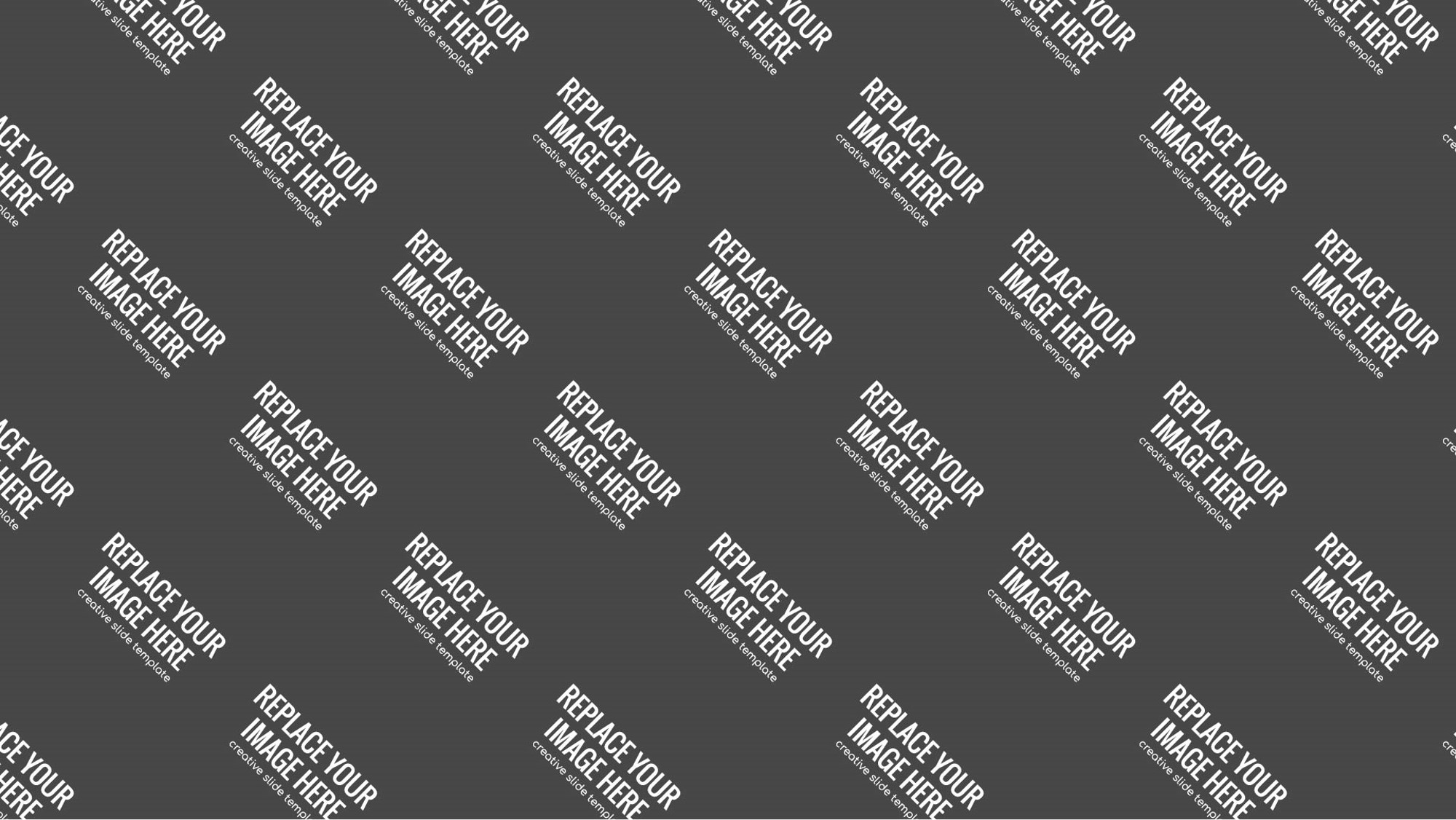 Mockup
Collection’s
www.Janelkha.co.id/pptx
Dapibus quam aliqua sied pretium vivera ornare praesent turpis antes dolor elementum
Asuscipit eros iste metus auctor dapi quam aliquam sied pretium viverra ornare praesent turpis ante dolo elementu ipsum volutpat tincidunt dapibus integer molis vel magna hendrerit eleifend nulla dictum pellentesque
Learn More...
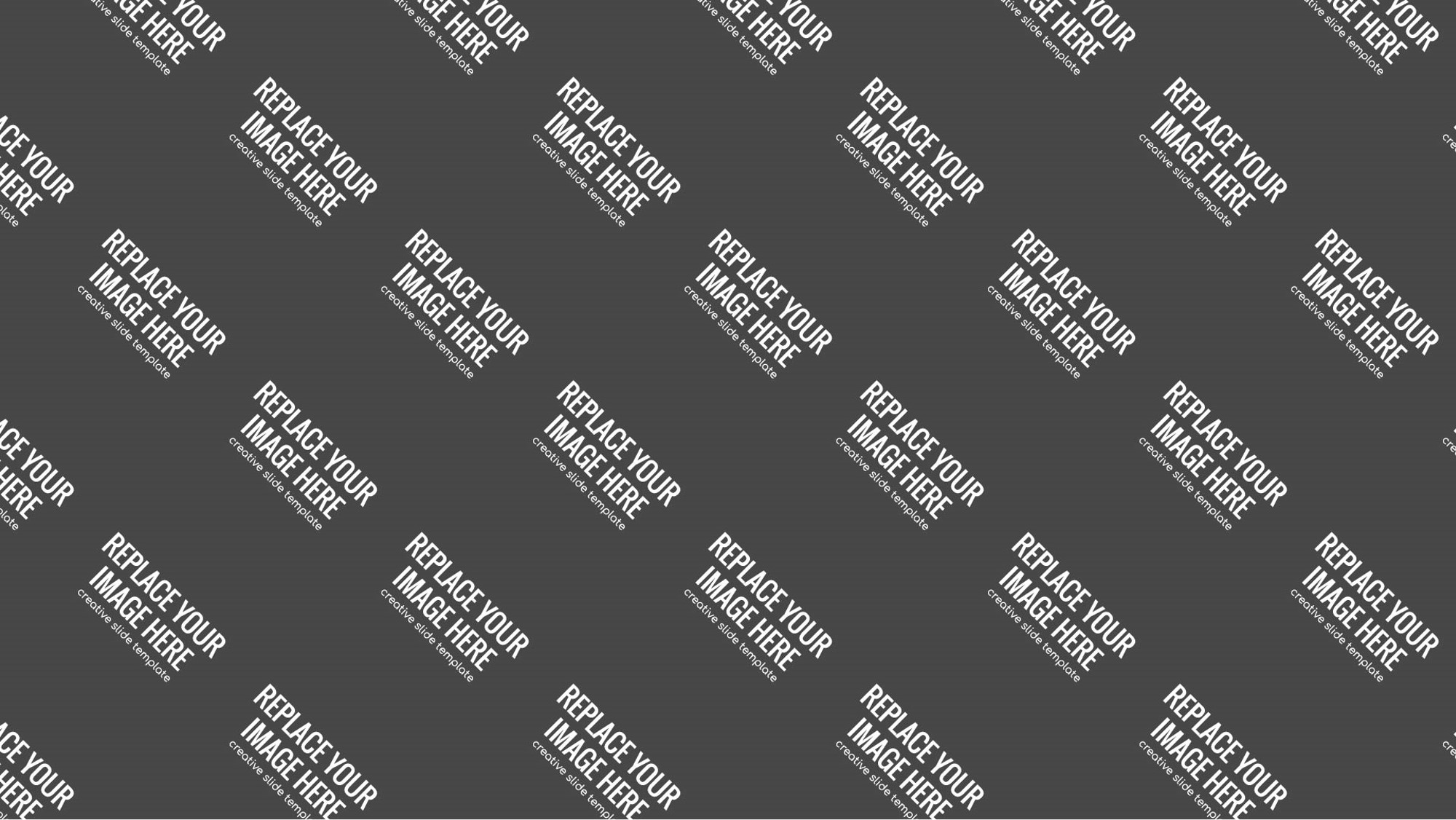 www.yourcompany.com
Info
Graphics
04
Dapibus quam aliqua sied pretium vivera ornare praesent turpis antes dolor elementum ipsum volutpat
Asuscipit eros iste metus auctor dapibus quam aliquam sied pretium viverra ornare praesent turpi ante do elementu ipsum volutpat tincidunt dapibus integer mollis  vel magna hendrerit eleifend nulla dictum pellentesque lacus vitae
Learn More...
www.yourcompany.com
Info
Graphics
START
Step 01
Step 01
STEP 01
ipsum volutpat tincidun eleifenad nulla dictums pellentesque officis nobis magna quas molestias
ipsum volutpat tincidun eleifenad nulla dictums pellentesque officis nobis magna quas molestias
STEP 06
STEP 02
Step 01
Step 01
ipsum volutpat tincidun eleifenad nulla dictums pellentesque officis nobis magna quas molestias
ipsum volutpat tincidun eleifenad nulla dictums pellentesque officis nobis magna quas molestias
STEP 05
STEP 03
STEP 04
Step 01
Step 01
ipsum volutpat tincidun eleifenad nulla dictums pellentesque officis nobis magna quas molestias
ipsum volutpat tincidun eleifenad nulla dictums pellentesque officis nobis magna quas molestias
www.yourcompany.com
Info
Graphics
Description
Description
Description
Description
creativity uncover for infancy as version
creativity uncover for infancy as version
creativity uncover for infancy as version
creativity uncover for infancy as version
lorem ipsum amet
lorem ipsum amet
lorem ipsum amet
lorem ipsum amet
lorem ipsum amet
lorem ipsum amet
lorem ipsum amet
lorem ipsum amet
lorem ipsum amet
lorem ipsum amet
lorem ipsum amet
lorem ipsum amet
www.yourcompany.com
Info
Graphics
Description
Description
suscipit eros iste metus auctor ame dapibus quam aliquam sied pretium viverra ornare praesent turpis
suscipit eros iste metus auctor ame dapibus quam aliquam sied pretium viverra ornare praesent turpis
Description
Description
suscipit eros iste metus auctor ame dapibus quam aliquam sied pretium viverra ornare praesent turpis
suscipit eros iste metus auctor ame dapibus quam aliquam sied pretium viverra ornare praesent turpis
www.yourcompany.com
Info
Graphics
Description
Description
Description
pellentesque malesuadas nullas sed massa feugiat sad aic amet mollis sed minus necessitatibus sapiente eros vitaell repellendus malesuada ipsum ducamus quiz sunt eos dolor iste
www.yourcompany.com
Info
Graphics
01
02
03
04
Description
Description
Description
Description
consectetuer adipiscing elit maecenas porttitor congue massa posuere
consectetuer adipiscing elit maecenas porttitor congue massa posuere
consectetuer adipiscing elit maecenas porttitor congue massa posuere
consectetuer adipiscing elit maecenas porttitor congue massa posuere
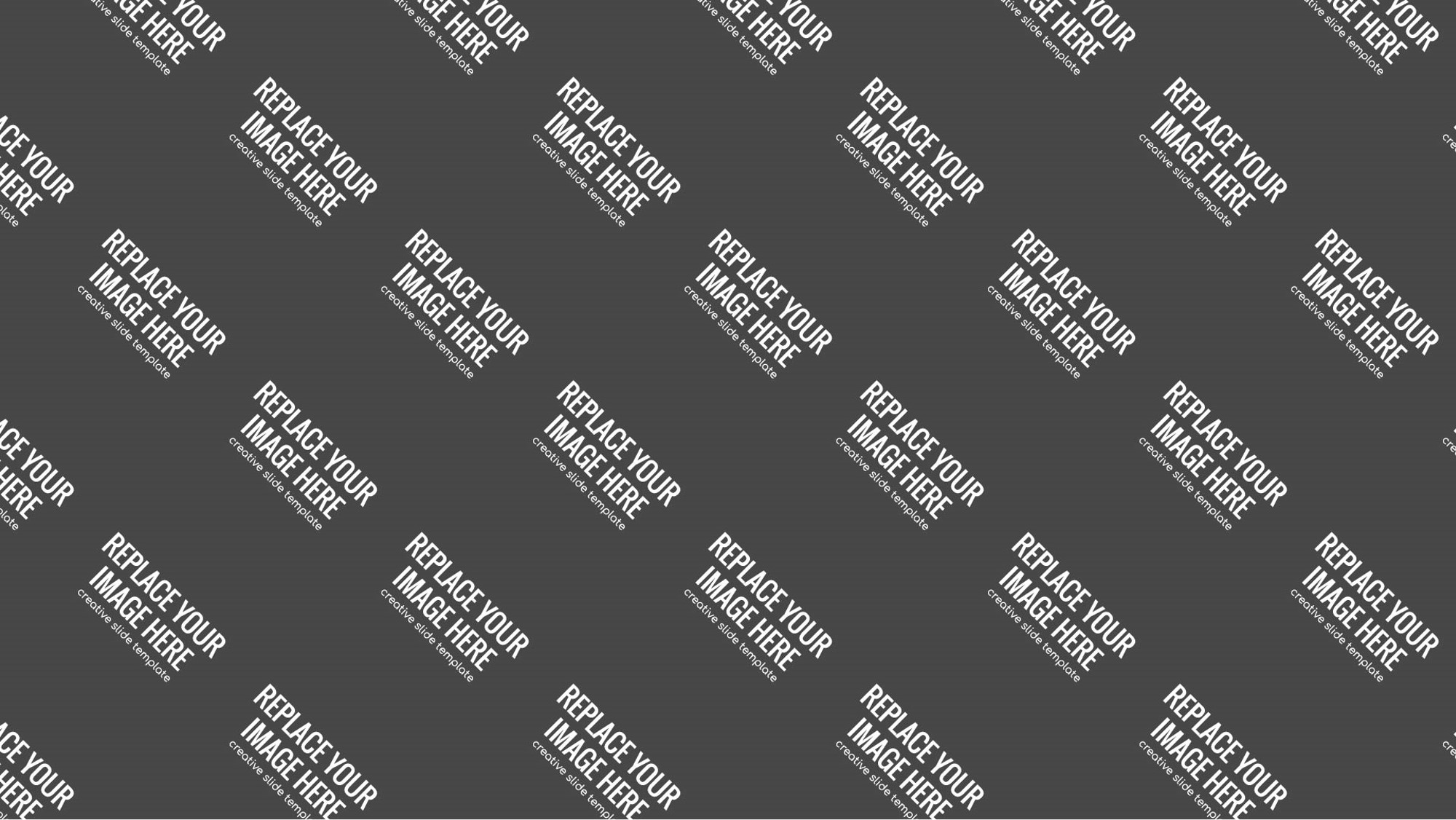 www.yourcompany.com
Thank You
presentation template